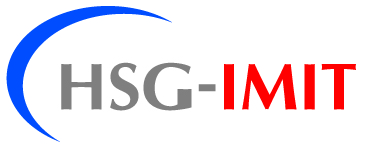 Relaunch IMTEK-Website Leitfaden CMS Plone
Katrin GrötzingerInstitut für Mikrosystemtechnik – IMTEK
Update Stand: 29.06.2012
Schulung vom 18.06.2012 “CMS Plone/Lehrstuhlseiten”
Einleitung
Konzept der neuen IMTEK-Internetpräsenz 
Glossar der wichtigsten Abkürzungen
Administration
Anmeldung im System 
DOs and DON’Ts
- 2 -
Juli 2012
Schulung vom 18.06.2012 “CMS Plone/Lehrstuhlseiten”
Lehrstuhlseiten anlegen 
Struktur
Grundverständnis 
Suchmaschinenoptimierung (SEO)
Seite “Kontakt”
Persönliche Mitarbeiterseiten 
Persönliche Publikationenslisten 
Stellenangebote
- 3 -
Juli 2012
Schulung vom 18.06.2012 “CMS Plone/Lehrstuhlseiten”
Handwerkszeug 
Ornder & Seiten
Tabellen
Bilder & Dokumente
Textanker (Quicklinks …) 
Hilfe
Online
Offline
- 4 -
Juli 2012
Einleitung – Konzept der neuen IMTEK-Internetpräsenz
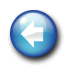 Neue IMTEK-Webseite
Projekte,Publikationen,Mitarbeiter
dynamischeSeiten
News, Termine
dynamischeSeiten
Lehrstuhlseite
statische Seiten
Forschung
Lehre 
Kontakt
Inhalte
Typo 3
Forschungs-datenbank
Plone
Datenbanken/Eingabesysteme
- 5 -
Juli 2012
Einleitung – Konzept der neuen IMTEK-Internetpräsenz
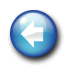 Grund für die Umstellung: 
Corporate Design (CD) der Uni Freiburg und damit verbunden ein zentrales Content-Management-System (CMS)
Was ist neu/anders?
keine 1:1-Übertragung der alten Inhalte mit neuer Optik 
Mehrfacheingaben, z. B. für News, entfallen
Nutzung der Forschungsdatenbank für die Pflege von Mitarbeitern, Publikationen und Projekten
Generell: weg von inhaltlichen Doppelungen, nur das Nötigste soll im Web erscheinen
- 6 -
Juli 2012
Einleitung – Glossar der wichtigsten Abkürzungen
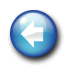 CMS = Content Management System 
(Redaktions-)System, das es erlaubt, den Inhalt einer Website in sogenannten Templates (dt.: Maske/Vorlage) anzulegen und darzustellen 
Ein Rechtesystem kann unterschiedlichen Personen unterschiedliche Rollen (und damit Aufgaben) zuweisen, so dass ein Workflow defininert werden kann.  ein Readkteur kann bspw. Artikel schreiben und einem Administrator zur Veröffentlichung einreichen
- 7 -
Juli 2012
Einleitung – Glossar der wichtigsten Abkürzungen
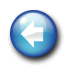 Portlet
Fenster/Bereich, das/der auf mehreren Seiten eines Portals angezeigt werden kann
die angezeigten  Inhalte müssen aber nur einmal eingegeben werden
Für die Verwaltung der Portlets (also welches Portlet erscheint wo?) sind Admin-Rechte notwendig
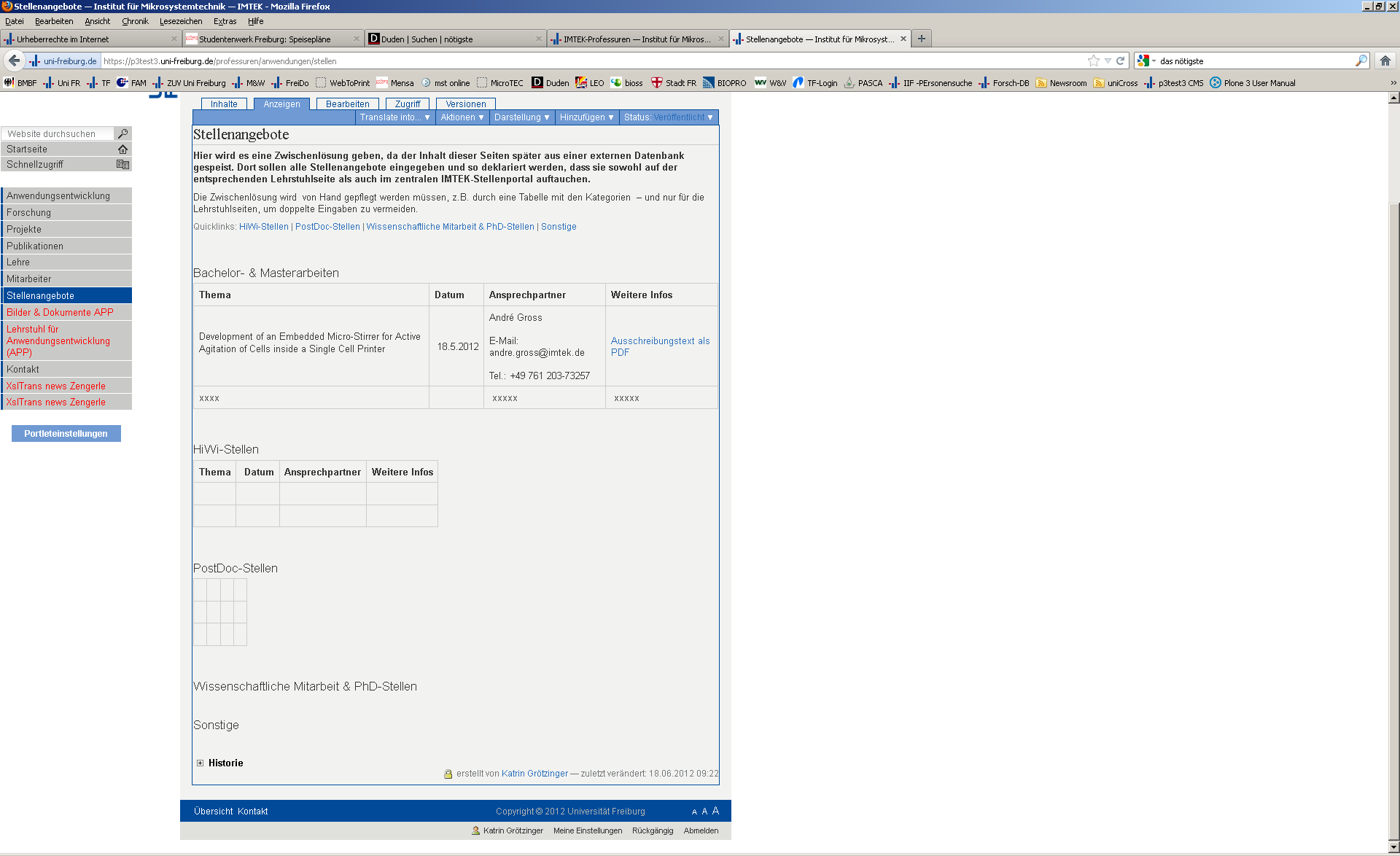 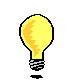 Um Portlets zu bearbeiten, muss der hellblaue Button Portleteinstellungen“ sichtbar sein.
- 8 -
Juli 2012
Einleitung – Glossar der wichtigsten Abkürzungen
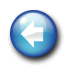 Rollen 
hierarchisierte Rollen mit definierten Rechten => nicht jeder hat Zugriff auf alle Inhalte 
Ansehen: der Benutzer hat so gut wie keine Rechte; er kann nur alle nicht veröffentlichten Artikel lesen (ansehen)
Hinzufügen: darf zusätzlich in seinem Verzeichnis (Ordner) Artikel etc. hinzufügen
Bearbeiten: darf zusätzlich Artikel etc. bearbeiten, auch wenn er diese nicht selbst erstellt hat
Veröffentlichen: darf zusätzlich veröffentlichen
- 9 -
Juli 2012
Einleitung – Administration
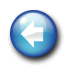 Vorüberlegungen: 
Wer am Lehrstuhl soll welche Inhalte einstellen und/oder veröffentlichen können?
Soll es Seiten geben, die von mehreren Personen bearbeitet werden dürfen?
Wer übernimmt administrative Tätigkeiten wie Mitarbeiter, Projekte und Publikationen eingeben & pflegen?
- 10 -
Juli 2012
Einleitung – Administration
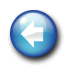 Mögliche Umsetzung der Vorüberlegungen:
Mitarbeiterpflege wird vom Sekretariat geleistet, da hier in den meisten Fällen ein Zugang zur Forschungsdatenbank vorhanden ist 
Redaktionelle Aufgaben nach Verantwortlichkeiten am Lehrstuhl aufteilen 
z.B. Darstellung von Forschungsschwerpunkten durch die Personen (Gruppenleiter etc.), die damit betraut sind
- 11 -
Juli 2012
Einleitung – Anmeldung im System
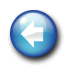 http://p3test3.uni-freiburg.de aufrufen
Anmeldebereich befindet sich rechts unten:








Für Mitarbeiter, die noch keinen Zugang haben, gibt es ein Formular zum Ausfüllen => zurück an Yvonne Haller
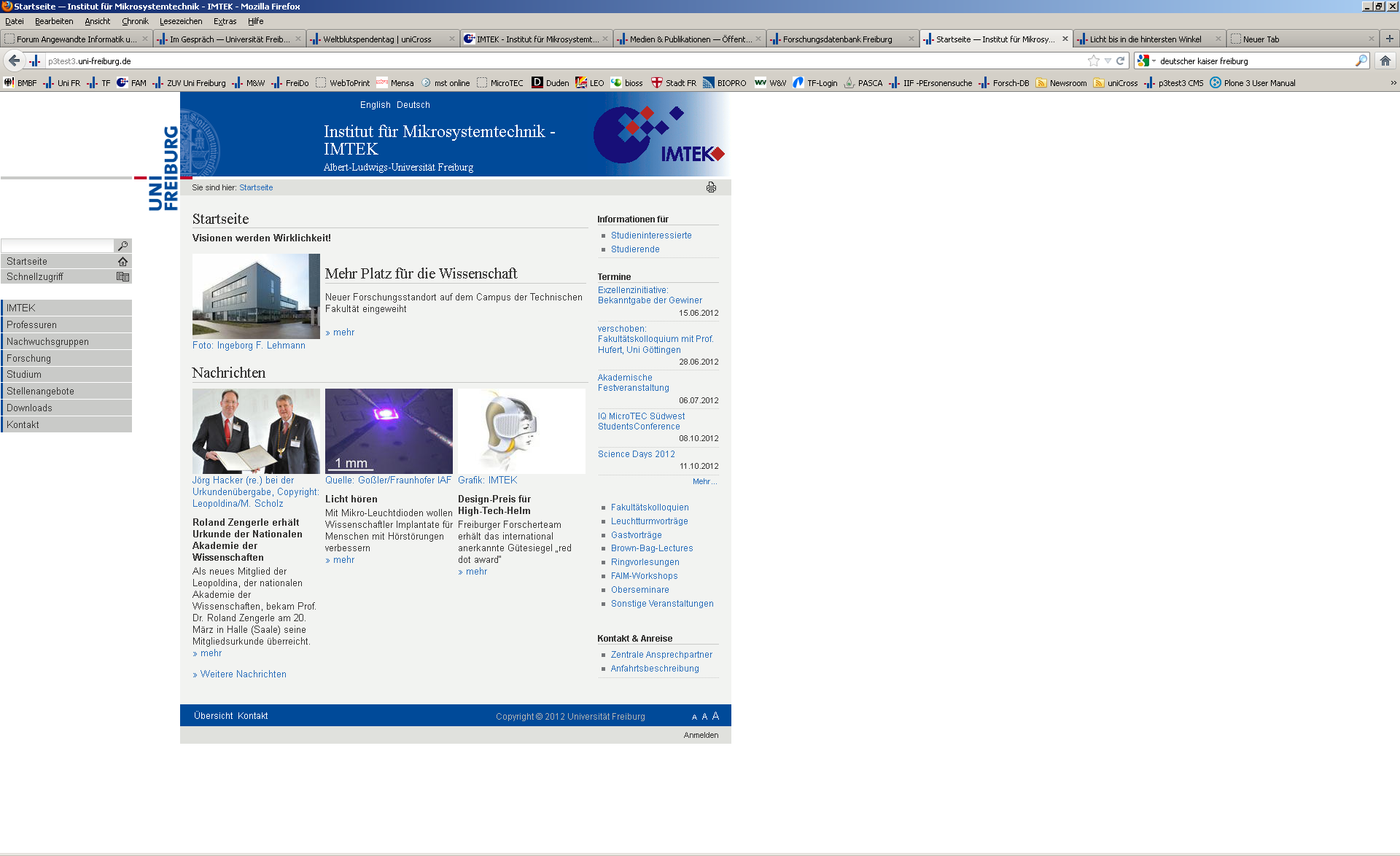 - 12 -
Juli 2012
Einleitung – „Meine Einstellungen“ im CMS
Nach dem Passwortsetzen (erster Anmeldevorgang) die persönlichen Settings setzen, Fußbereich rechts unten:
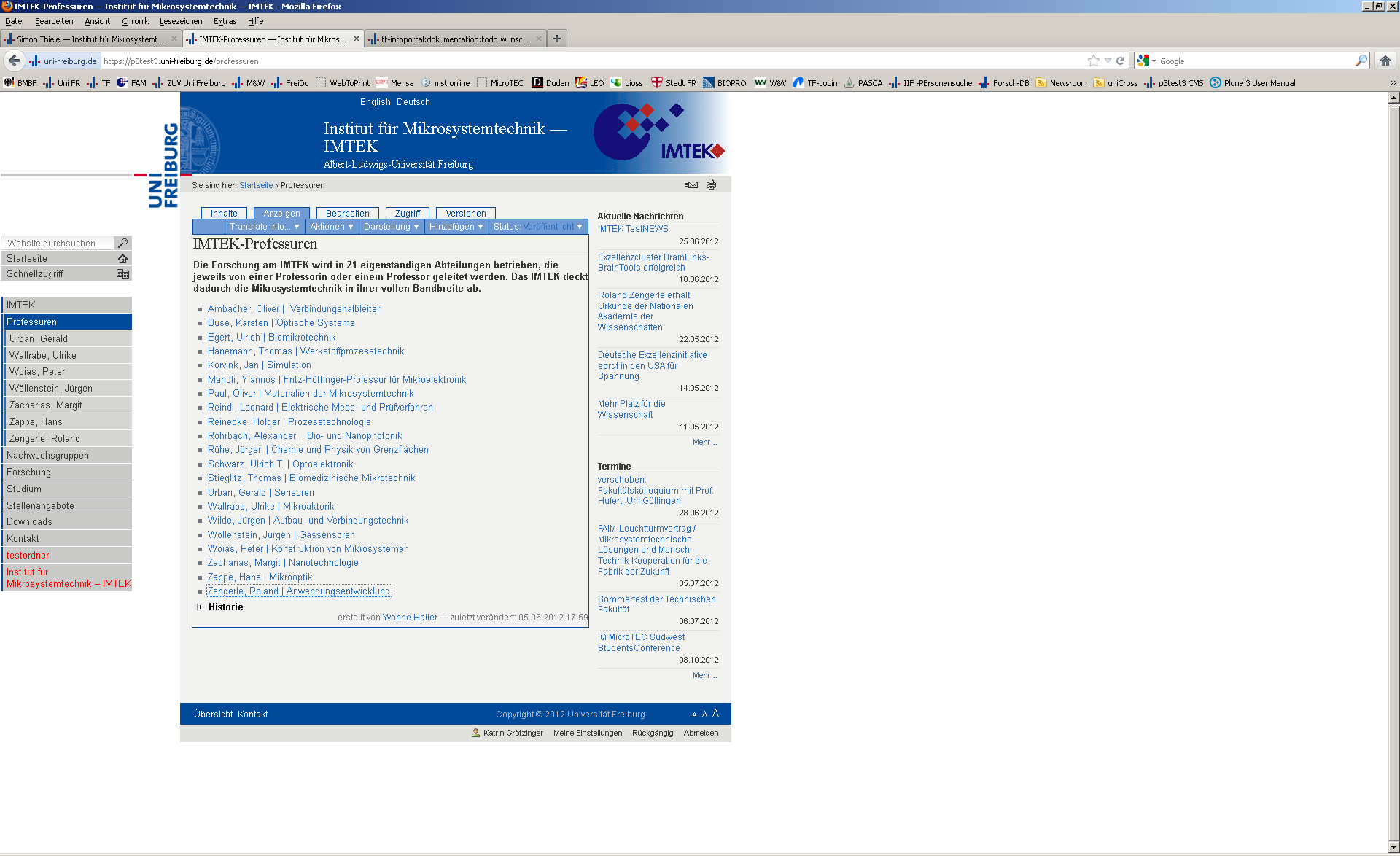 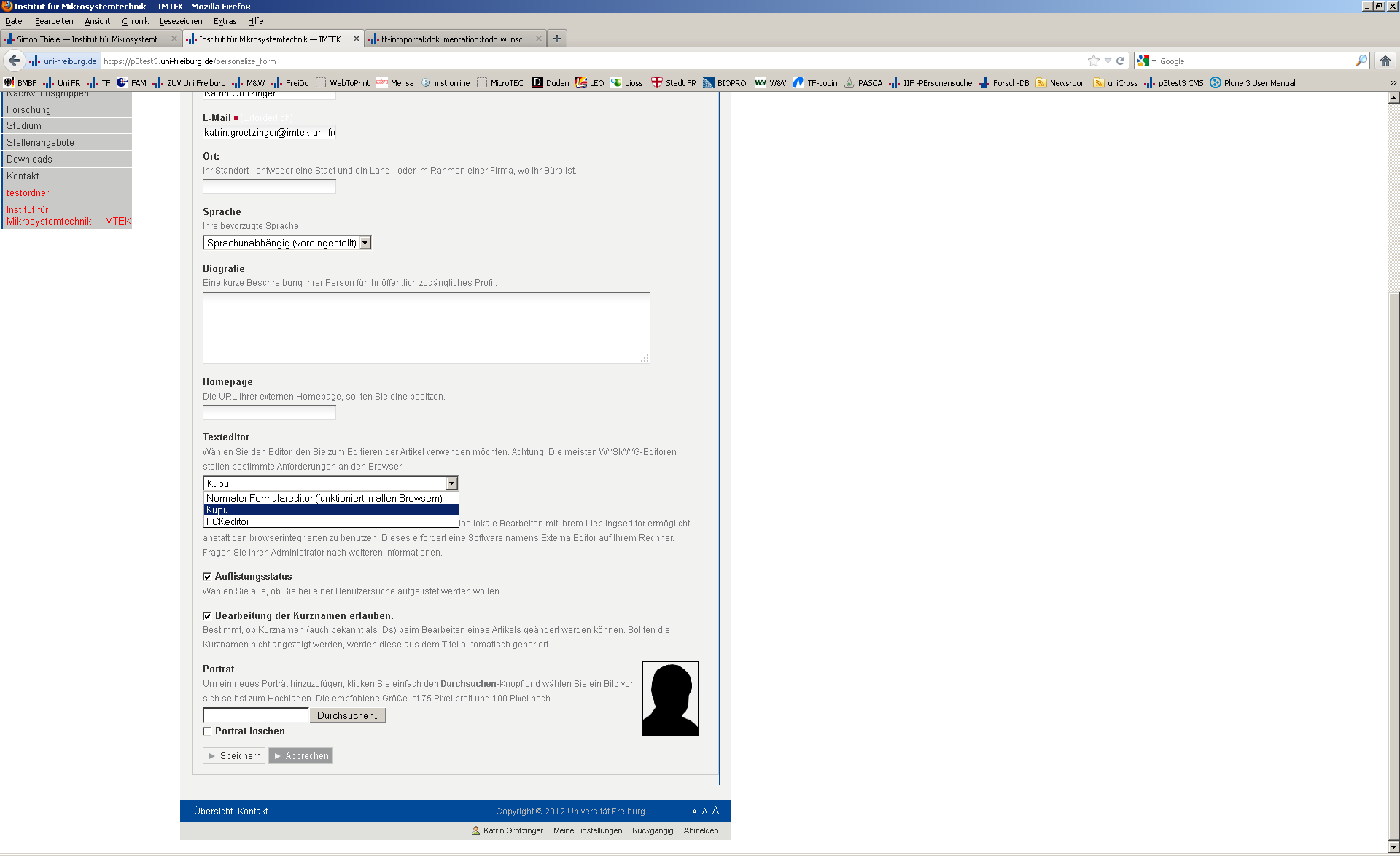 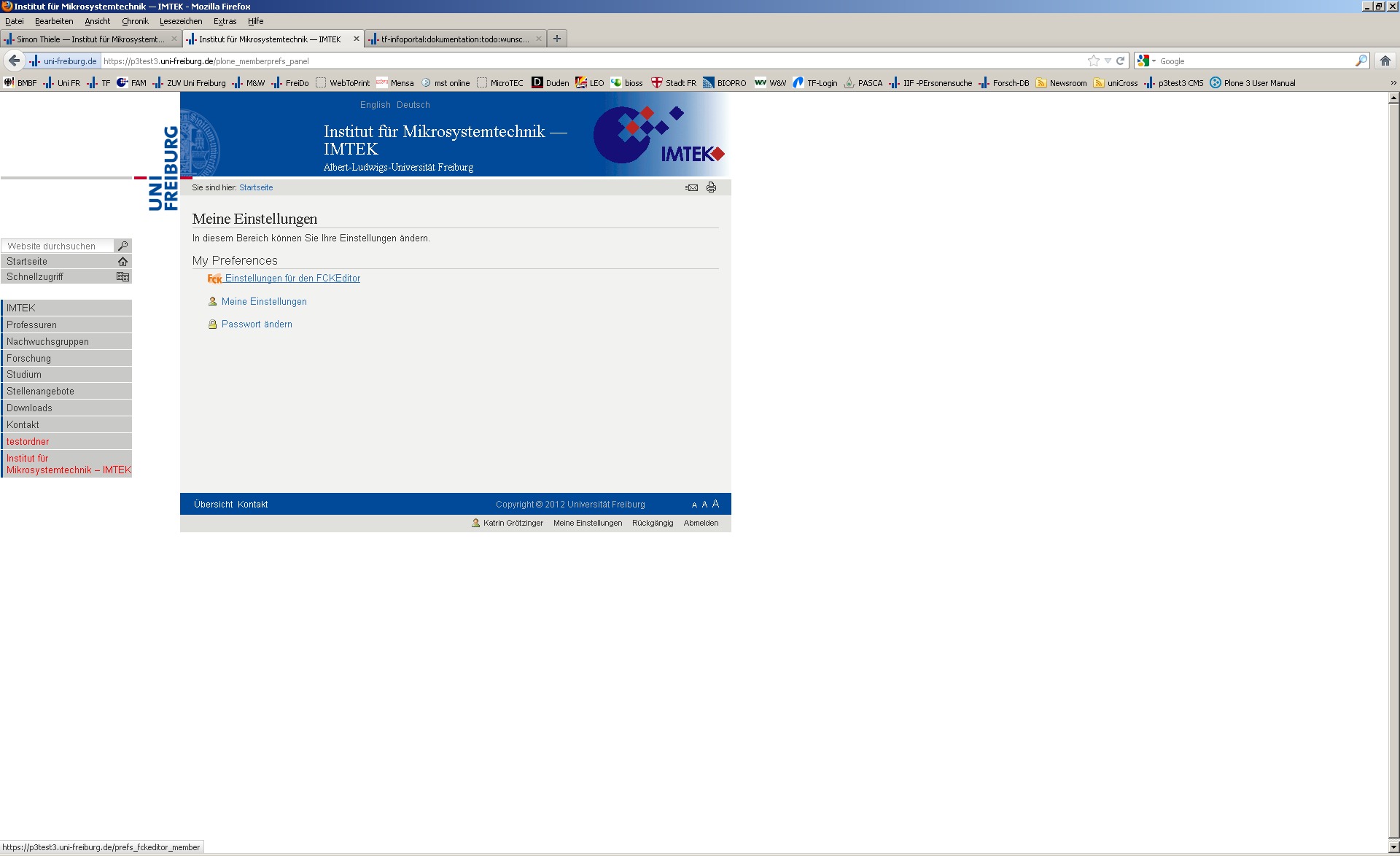 1)
2) Texteditor „Kupu“ auswählen
Einleitung – DOs and DON’Ts
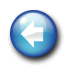 DON’Ts
TIPP: Weniger Text ist (nicht nur im Web) oft mehr! 
keine langen Textpassagen
DOs 
gut ausgewählte und an der richtigen Stelle eingesetzte Bilder können eine Aussage manchmal besser als Worte unterstützen
Beim Anlegen von Seiten darauf achten, dass die URL nicht zu lange wird, aber dennoch für sich spricht: z.B. www.imtek.uni-freiburg.de/institut/services/mechanischewerkstatt
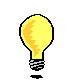 - 14 -
Juli 2012
Lehrstuhlseiten anlegen – Struktur
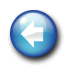 ZIEL: IMTEK-weit sollen die Lehrstuhlauftritte möglichst gleich gestaltet sein
 Dies gelingt vor allem über die Grundstruktur, die für jeden Lehrstuhl schon angelegt ist:
Startseite: Vision des Lehrstuhls aus der Broschüre + Portrait der Professorin/des Professors sowie drei Lehrstuhl-News, die zusätzlich über ein Portlet auf den restlichen Seiten der Lehrstuhlpräsenz erscheinen können (das muss über die Portleteinstellungen geregelt werden)
Diese Seite ist bereits installiert, hier kann man nichts direkt ändern! Die News werden über das Typo3-Portal angelegt.
Forschung: hier soll ein Überblick über die Forschungsgebiete oder Projekte gegeben werden. Weitere Unterseiten zu den einzelnen Themen sind möglich
- 15 -
Juli 2012
Lehrstuhlseiten anlegen – Struktur
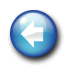 Publikationen: Publikationsliste aus Forschungsdatenbank
Diese Seite ist bereits installiert, hier kann man nichts direkt ändern! Die Dateneingabe muss in der Forschungsdatenbank erfolgen
Mitarbeiter: Liste aller Mitarbeiter am Lehrstuhl
Diese Seite ist bereits installiert, hier kann man nichts direkt ändern! Die Dateneingabe muss in der Forschungsdatenbank erfolgen
Lehre
Stellenangebote: Liste alle Angebote offener Stellen am Lehrstuhl
Kontakt: Lehrstuhlleiter/in & Sekretariat
FAZIT: vom Lehrstuhl aufzubauende Seiten bzw. Befüllen mit Inhalt Rubriken Forschung, Lehre, Stellenangebote, Kontakt
- 16 -
Juli 2012
Lehrstuhlseiten anlegen – Struktur
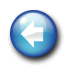 Grundaufbau/		Bereiche
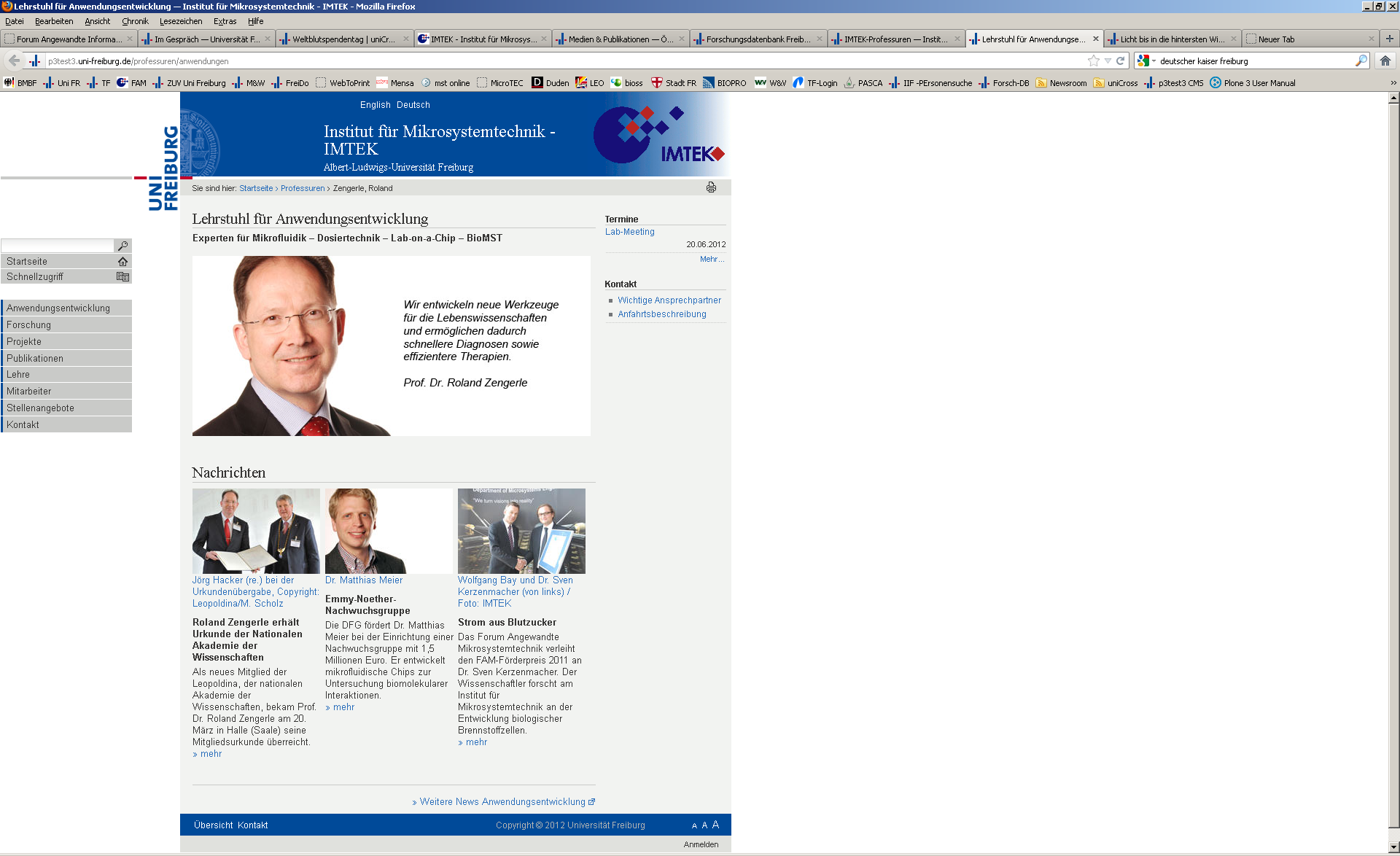 Header
Portlets
Suche auf Lehrstuhlseiten
Lehrstuhl-Vision
Diese Menüstruktur ist vorgegeben und sollte auf dieser Ebene  nicht erweitert werden
Lehrstuhl Sticky-News
- 17 -
Juli 2012
Lehrstuhlseiten anlegen – Struktur
Grundaufbau – Hinweise
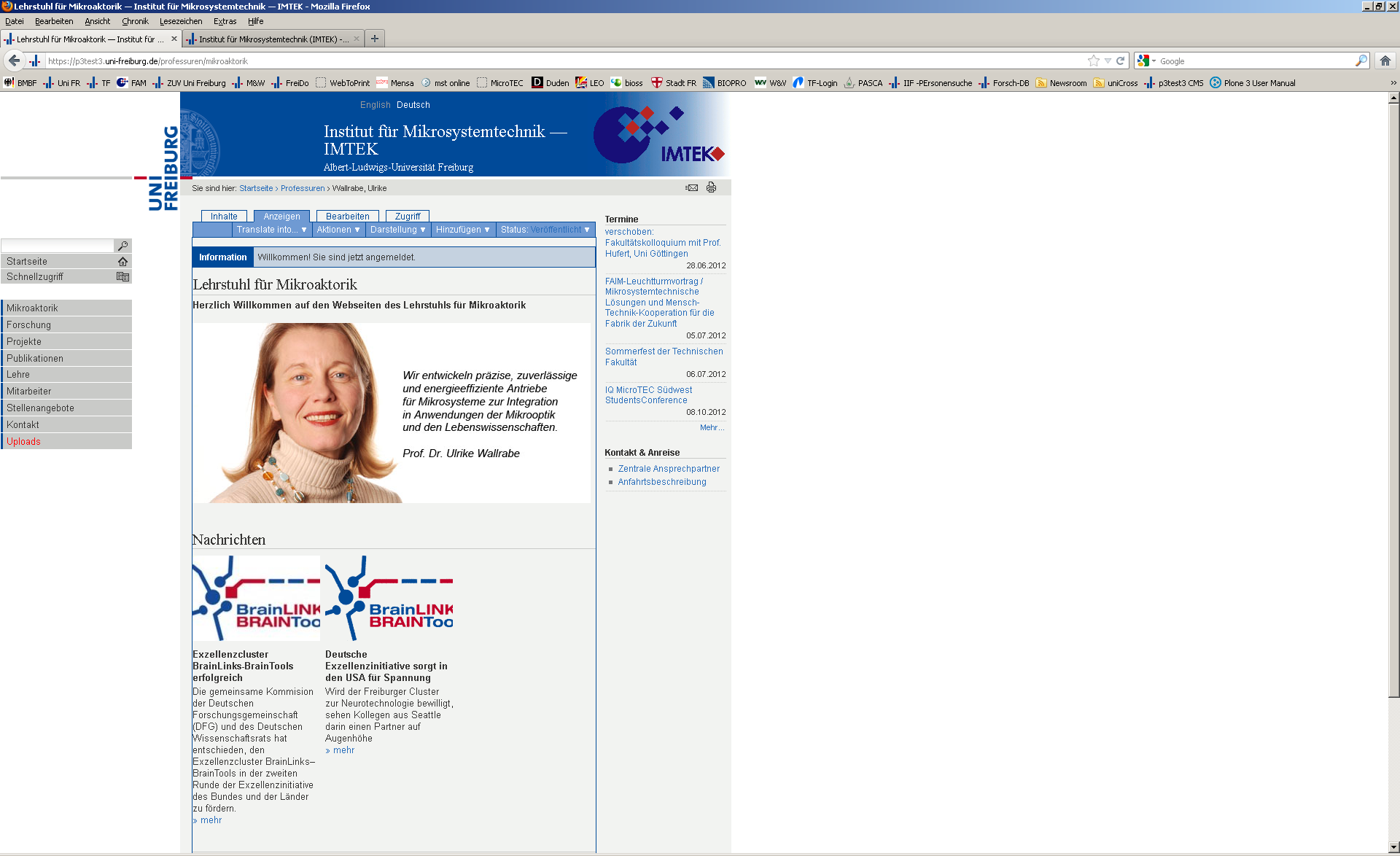 Portlets
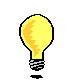 Im versteckten Ordner Uploads können weitere Unterordner für abzulegende Fotos und Dokumente abgelegt werden.
ACHUNG: Terminportlet muss noch richtig eingestellt werden, so dass hier NUR Lehrstuhl-Termine angezeigt werden
Lehrstuhlseiten anlegen – Grundverständnis
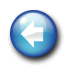 Arbeitsansicht im CMS 	vs. 	Ansicht “in echt/online”:
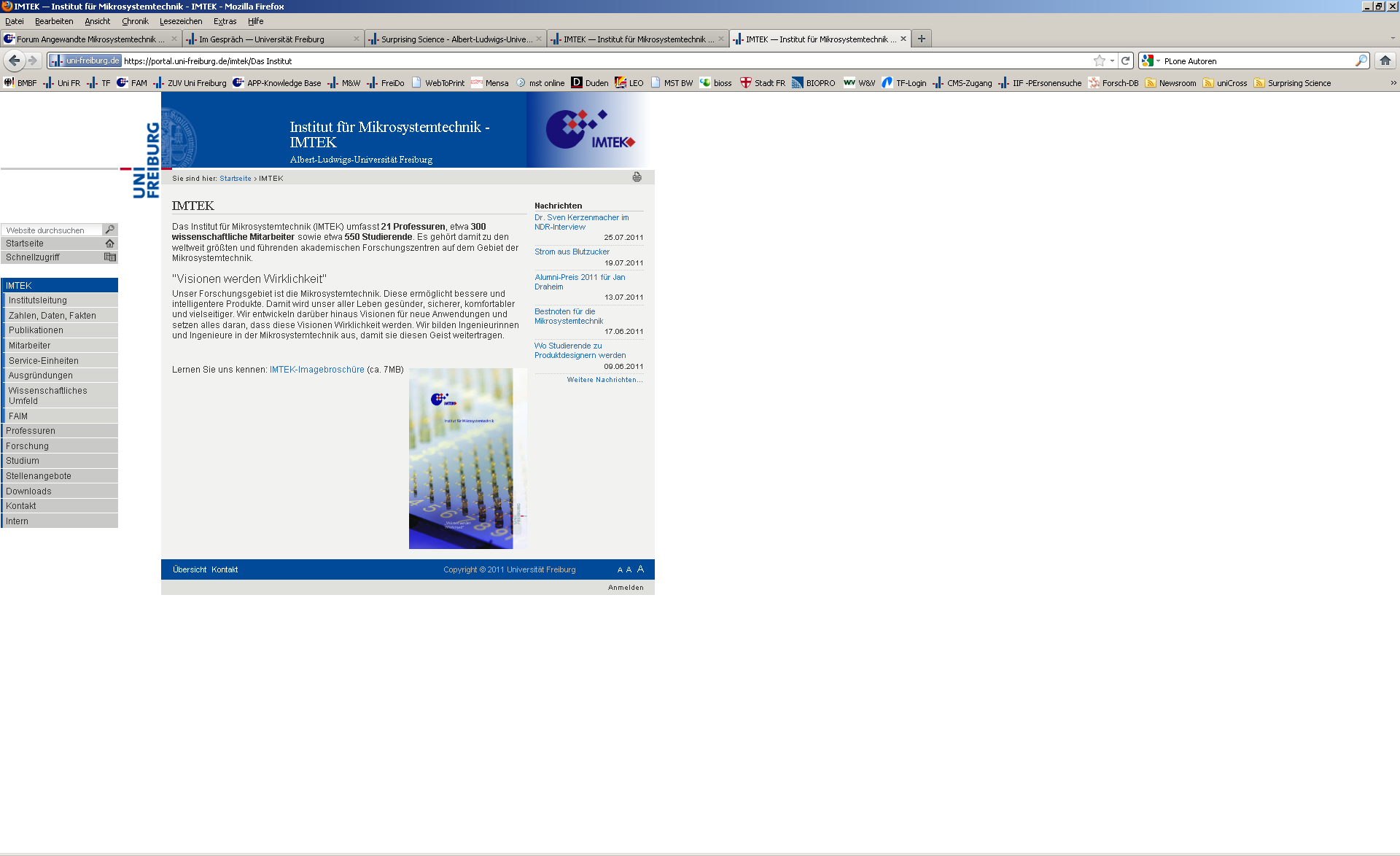 Online-Ansicht
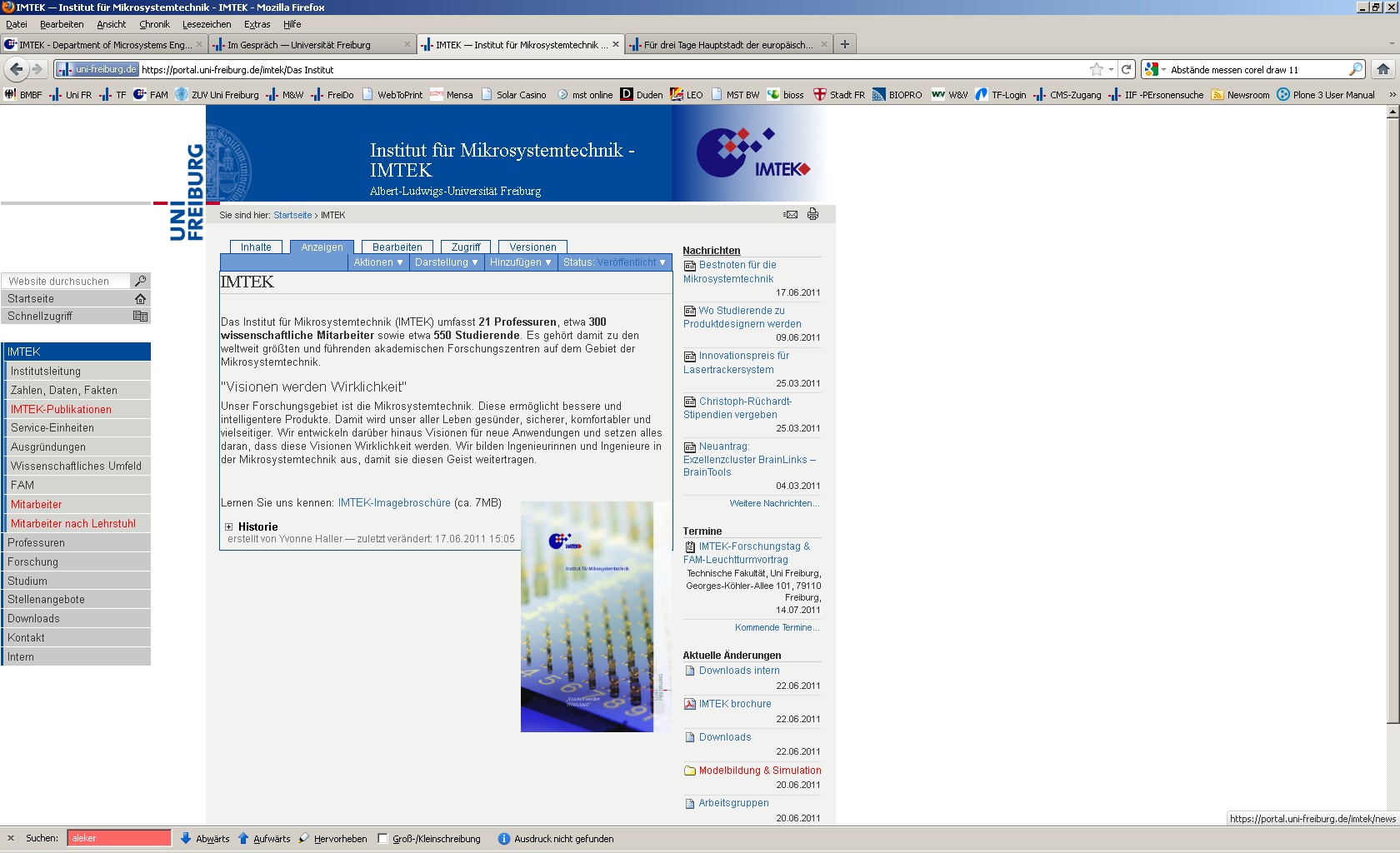 Arbeitsansicht
- 19 -
Juli 2012
Lehrstuhlseiten anlegen – Grundverständnis
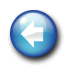 Ansicht im CMS vs. Ansicht “in echt/online”: 
Im angemeldeten Modus erscheint ein dünner Rahmen um die eigentliche Seite samt ihren Bearbeitungsmöglichkeiten 
Die Bearbeitungsmöglichkeiten sind in Reiterform angeordnet. Je nachdem, welche Rechte man besitzt, hat man entsprechende Wahlmöglichkeit
Der Reiter „Bearbeiten“ ist z.B. unsichtbar für jemanden, der Artikel nur lesen kann
Per Klick auf die jeweilige Option gelangt man in den gewünschten Modus
- 20 -
Juli 2012
Lehrstuhlseiten anlegen – Grundverständnis
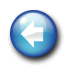 Darstellung der Ordner in der Navigationsleiste
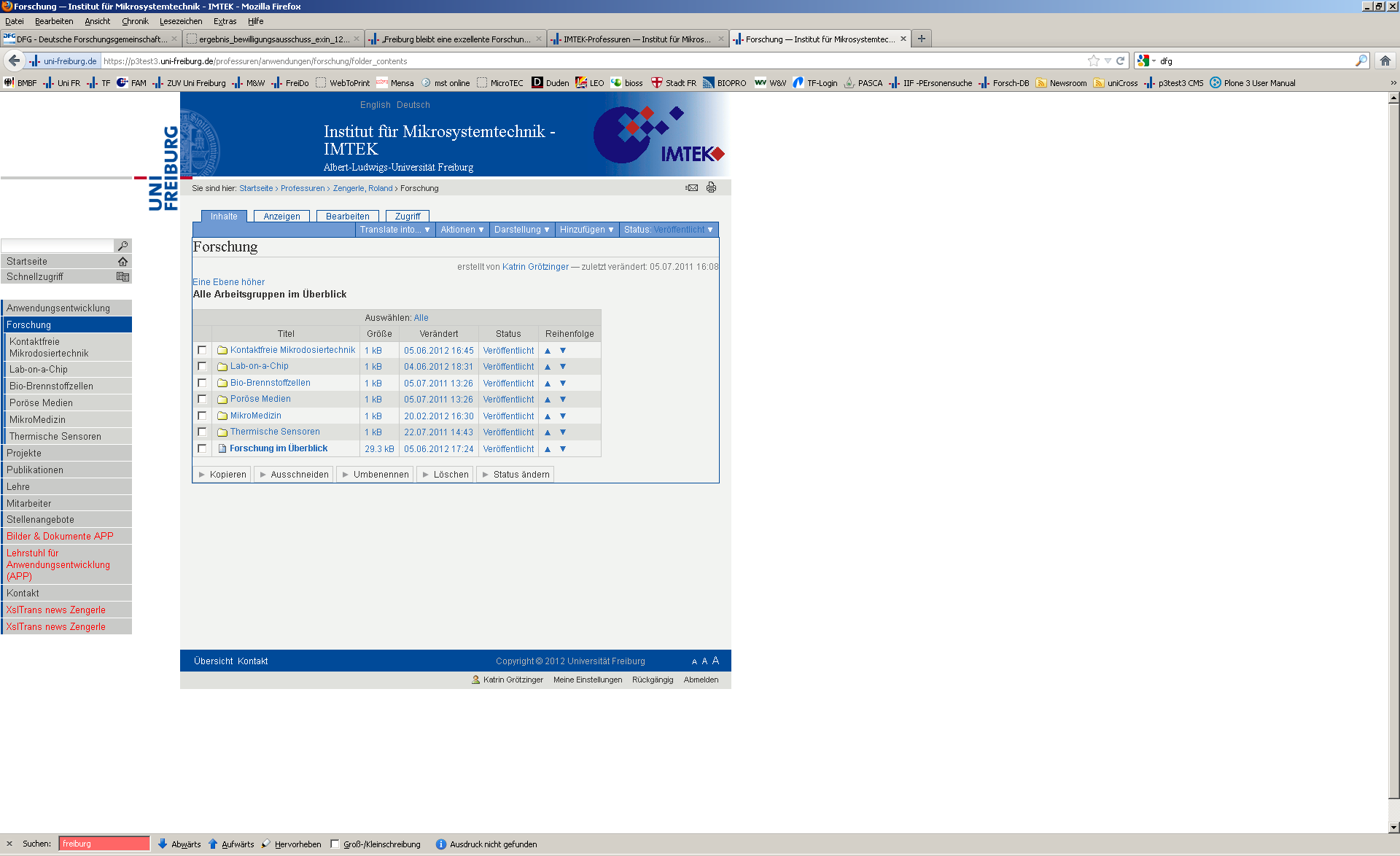 - 21 -
Juli 2012
Lehrstuhlseiten anlegen – Grundverständnis: Elemente
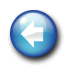 Ein Plone-Internetauftritt kann verschiedene Inhalte wiedergeben: Texte und Bilder, (PDF-)Dokumente, Audio-Dateien, Filme etc. 
Alles kann direkt vom lokalen PC hochgeladen werden 
Elemente, aus denen sich der Internetauftritt zusammensetzt:
Seiten
Bilder (jpg, gif, png)
Dateien (z.B. PDF-Dokumente) 
Links
Portlets etc. 	
	
		>> Die Elemente und ihre Verwendung werden auf den folgenden 		Seiten näher erklärt
- 22 -
Juli 2012
Lehrstuhlseiten anlegen – Grundverständnis: Elemente
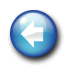 … können über das Dialogfenster „Hinzufügen“ eingefügt 	werden (sofern Berechtigung vorhanden):
Je nachdem, welche Rechte man als Redakteur hat, erscheinen unterschiedlich viele Optionen; auf jeden Fall die rot markierten
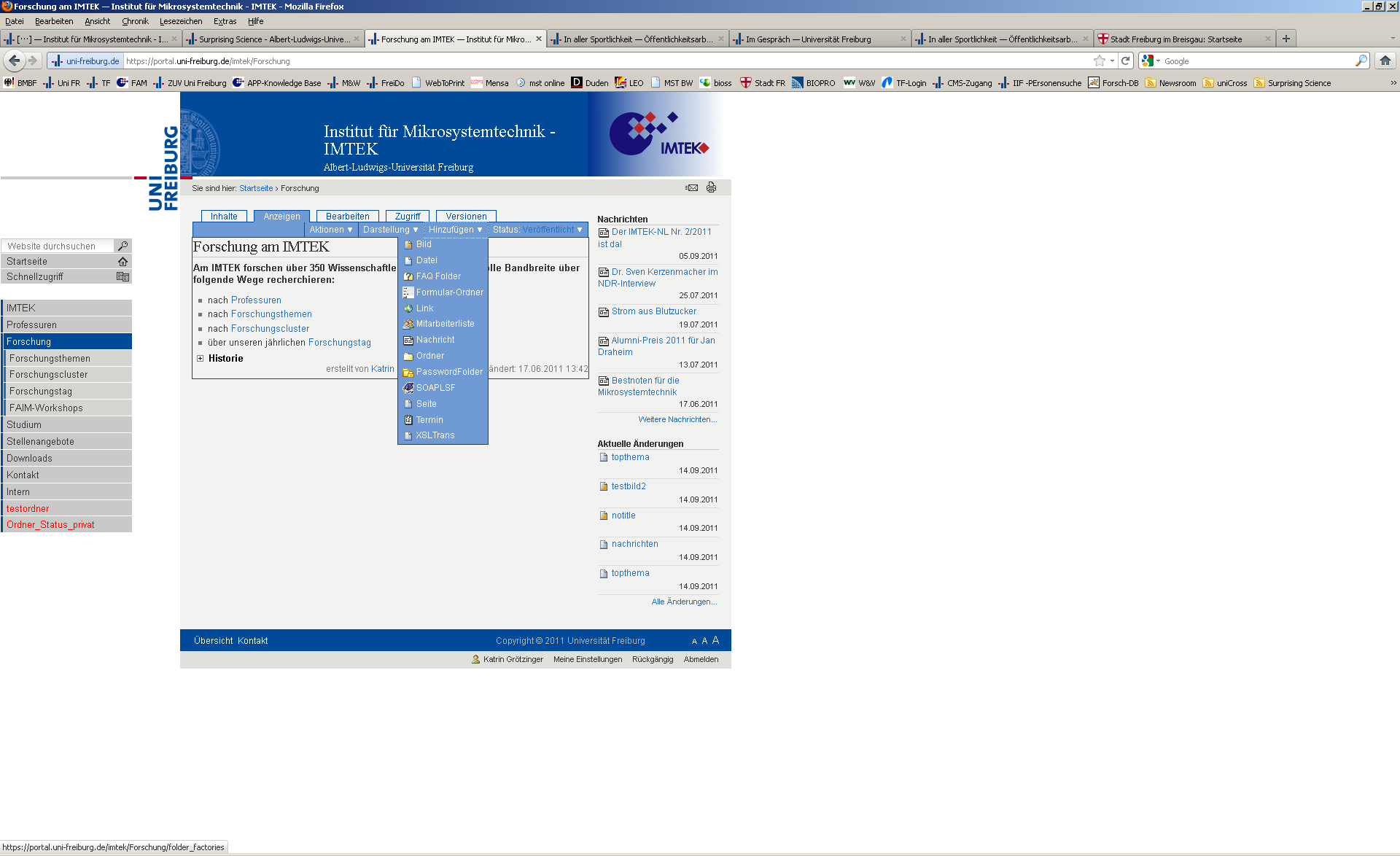 X
X
X
X
Die Funktionen „Termin“ und „Nachricht“ sind irrelevant, da beide über das Typo3-System (eigene Schulung) eingespielt werden
- 23 -
Juli 2012
Lehrstuhlseiten anlegen – Grundverständnis: Ordner
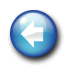 Ordner 
typisches gelbes Ordnersymbol 
… ist Teil des Grundgerüsts, denn man sammelt darin Seiten
erscheint in der Navigation links, sofern man das nicht explizit ändert
Kann auch weitere Ordner mit Unterordnern und Seiten enthalten. Aber Achtung: jeder Ordner im Ordner bedeutet eine weitere Navigationsebene
TIPP: Es empfiehlt sich, vorab zu überlegen, welche Unterordner bzw. Seiten benötigt werden.
	>> Das Ordner-Grundgerüst wurde bereits für alle Lehrstühle 	angelegt
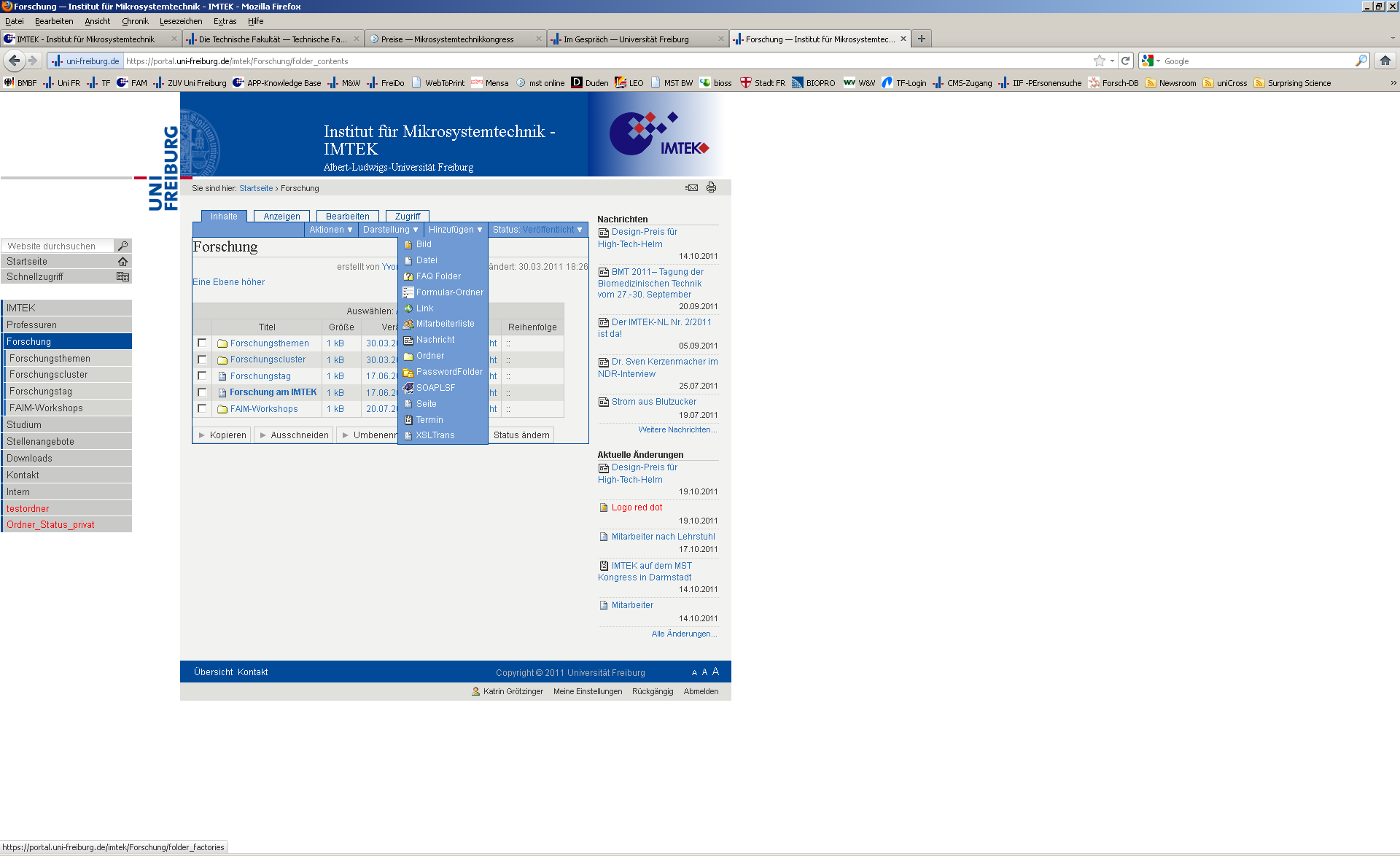 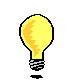 - 24 -
Juli 2012
Lehrstuhlseiten anlegen – Grundverständnis: Seiten
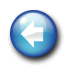 Seiten anlegen
über das Feld „Hinzufügen“ mit der Auswahl „Seiten“ 
	









siehe auch: http://plone.org/documentation/manual/plone-3-user-manual/adding-content
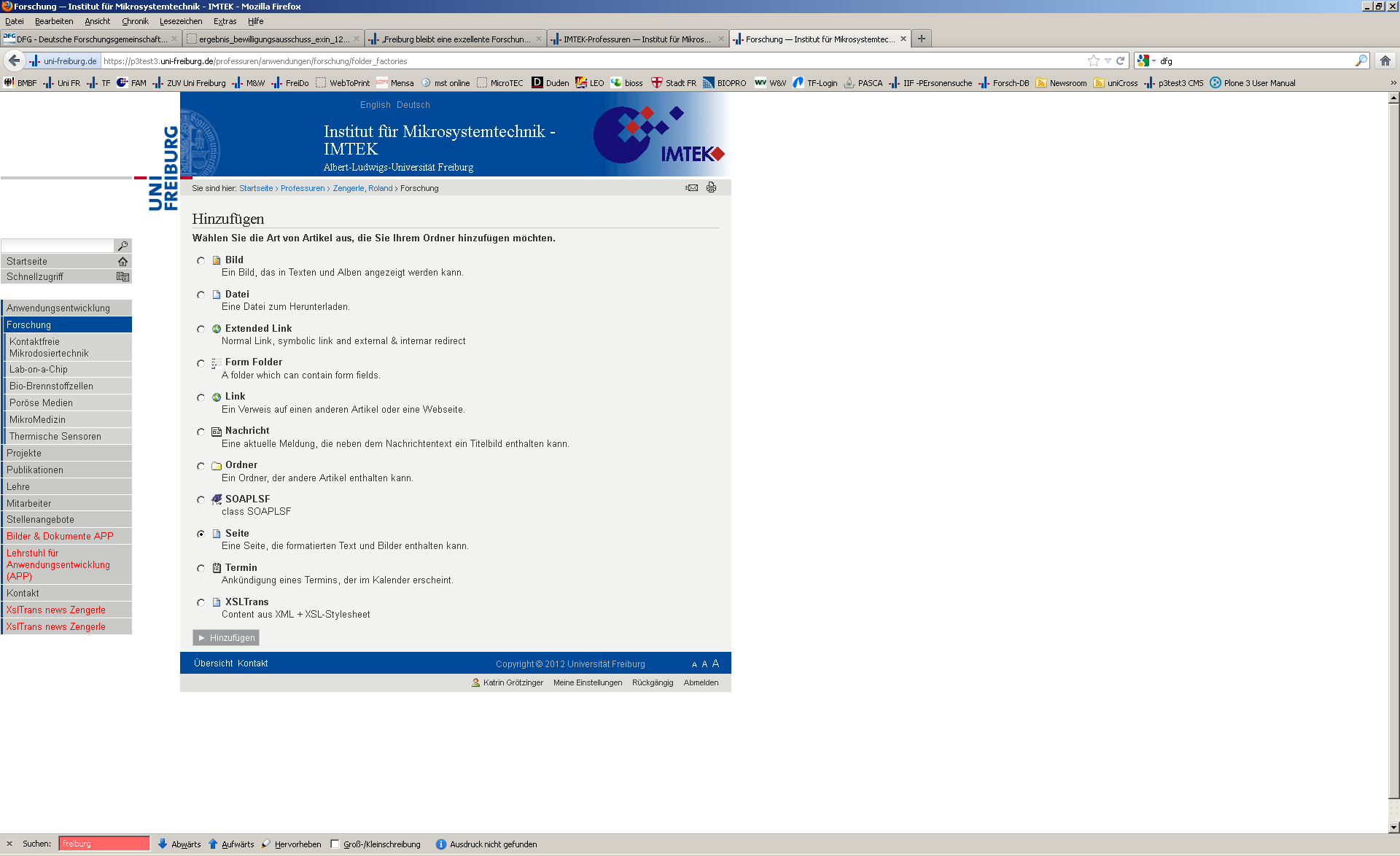 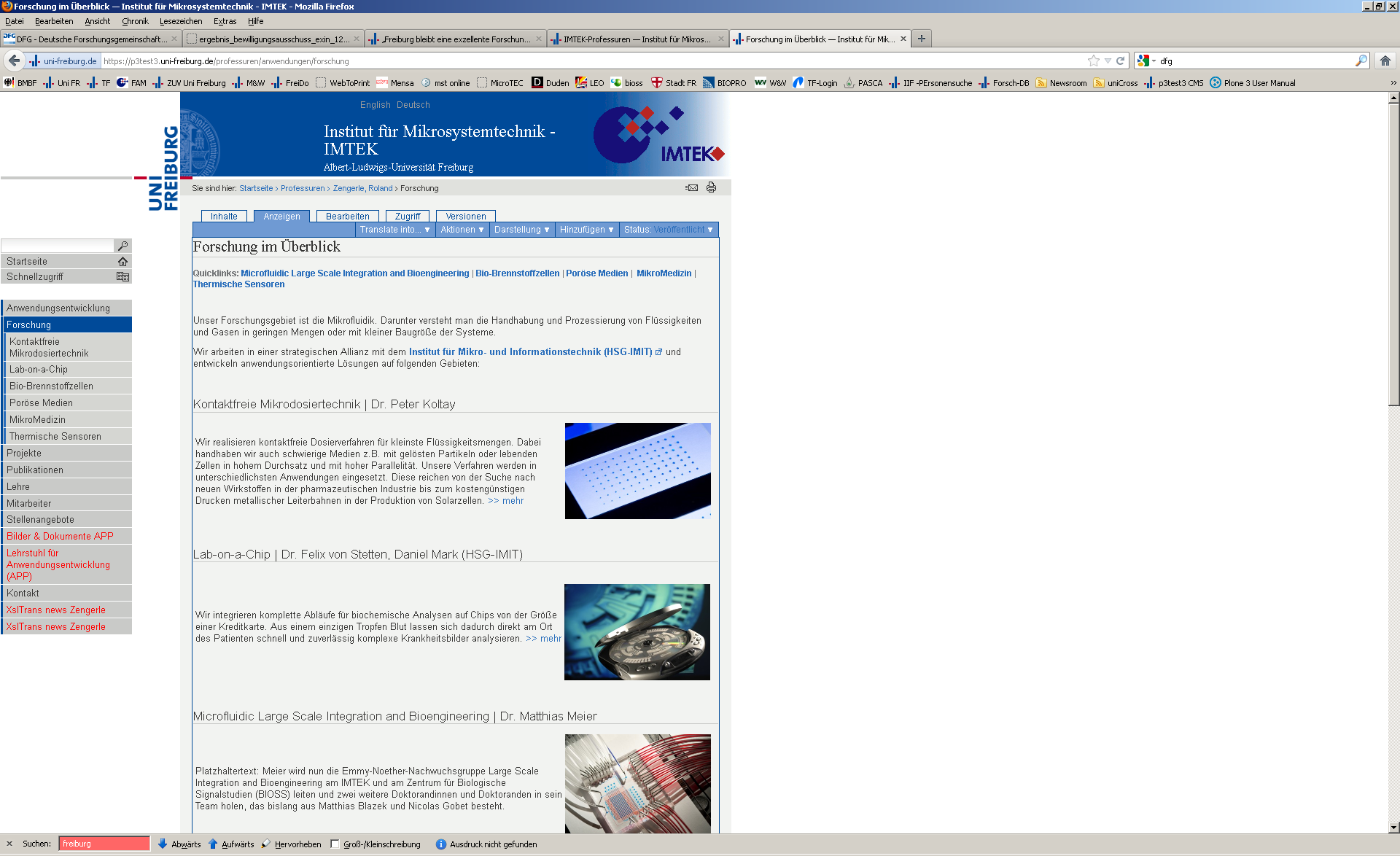 - 25 -
Juli 2012
Lehrstuhlseiten anlegen – Grundverständnis: Ordner & Seiten
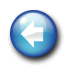 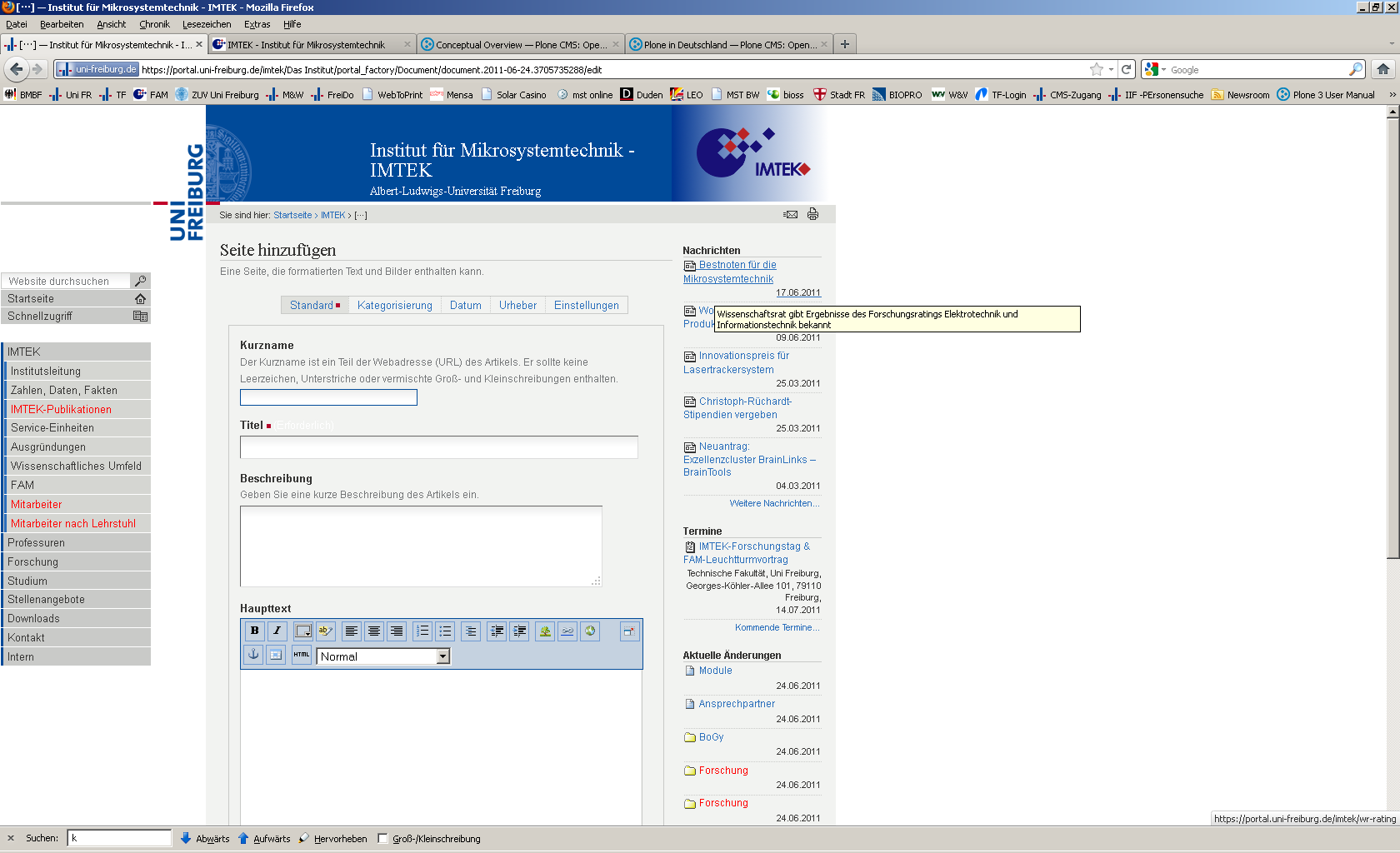 Benennung einer neuen Seite oder eines Ordner:
Der Kurzname ist Teil der URL
An der Adresse kann man also erkennen, wo man sich in der Struktur der Website befindet, ein Bsp: http://www.tf.uni-freiburg.de/studium/studieninteressierte/bewerbung => auf der 4. Ebene: Webseite der TF => Studium => Studieninteressierte => Bewerbung
Titel = Überschrift, wie sie auf der Seite erscheint
Sollte nicht zu lange sein, keine Leerzeichen, Umlaute oder gemischte Groß- und Kleinschreibung haben
Hier kommt der Inhalt der Seite, also Text und Fotos etc., hinein
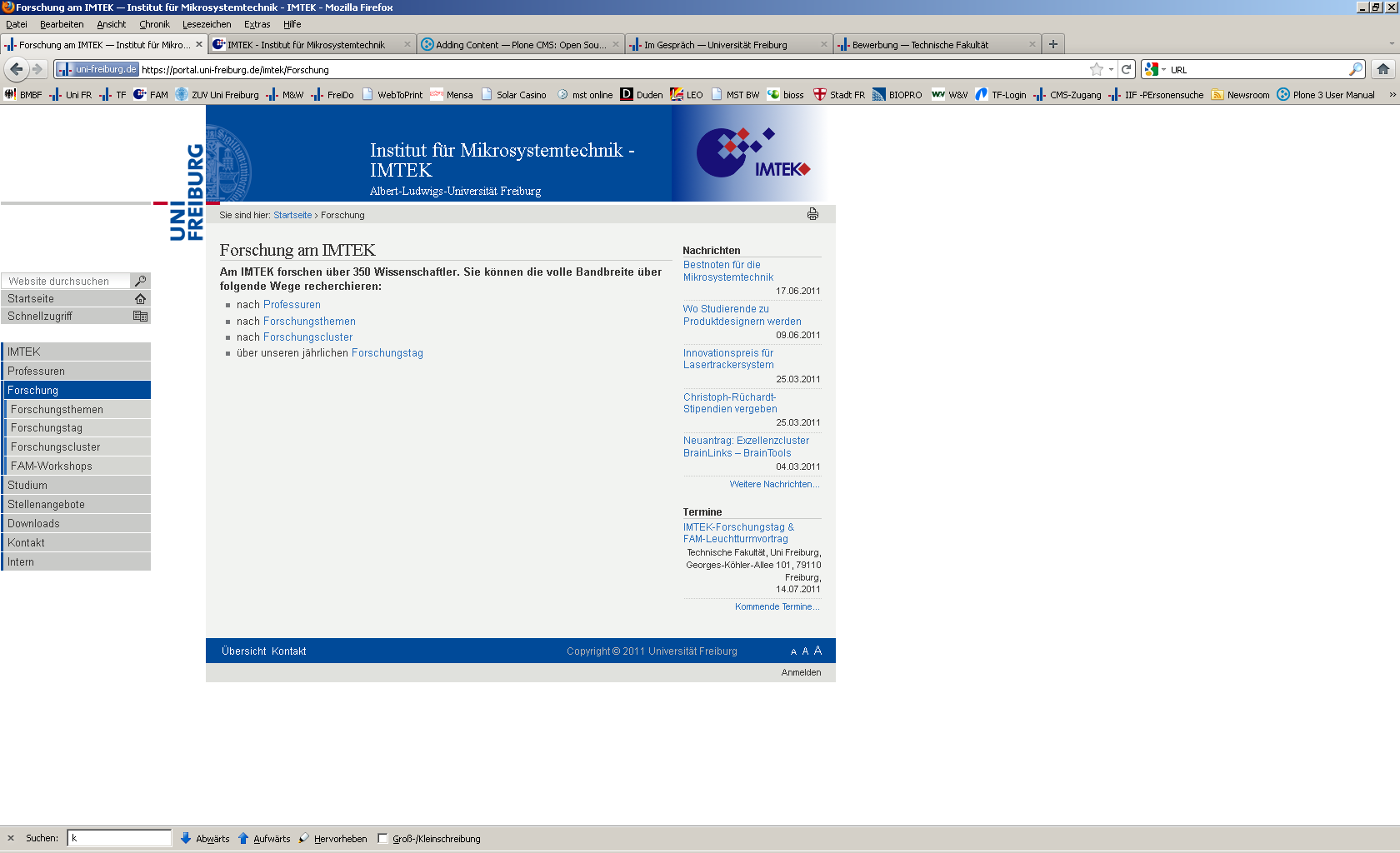 - 26 -
Juli 2012
Lehrstuhlseiten anlegen – Grundverständnis: Editor
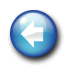 Inhalt gestalten: Funktionen des Editors (Kupu, siehe „meine 	Einstellungen)
		     Textformatierungswerkzeuge
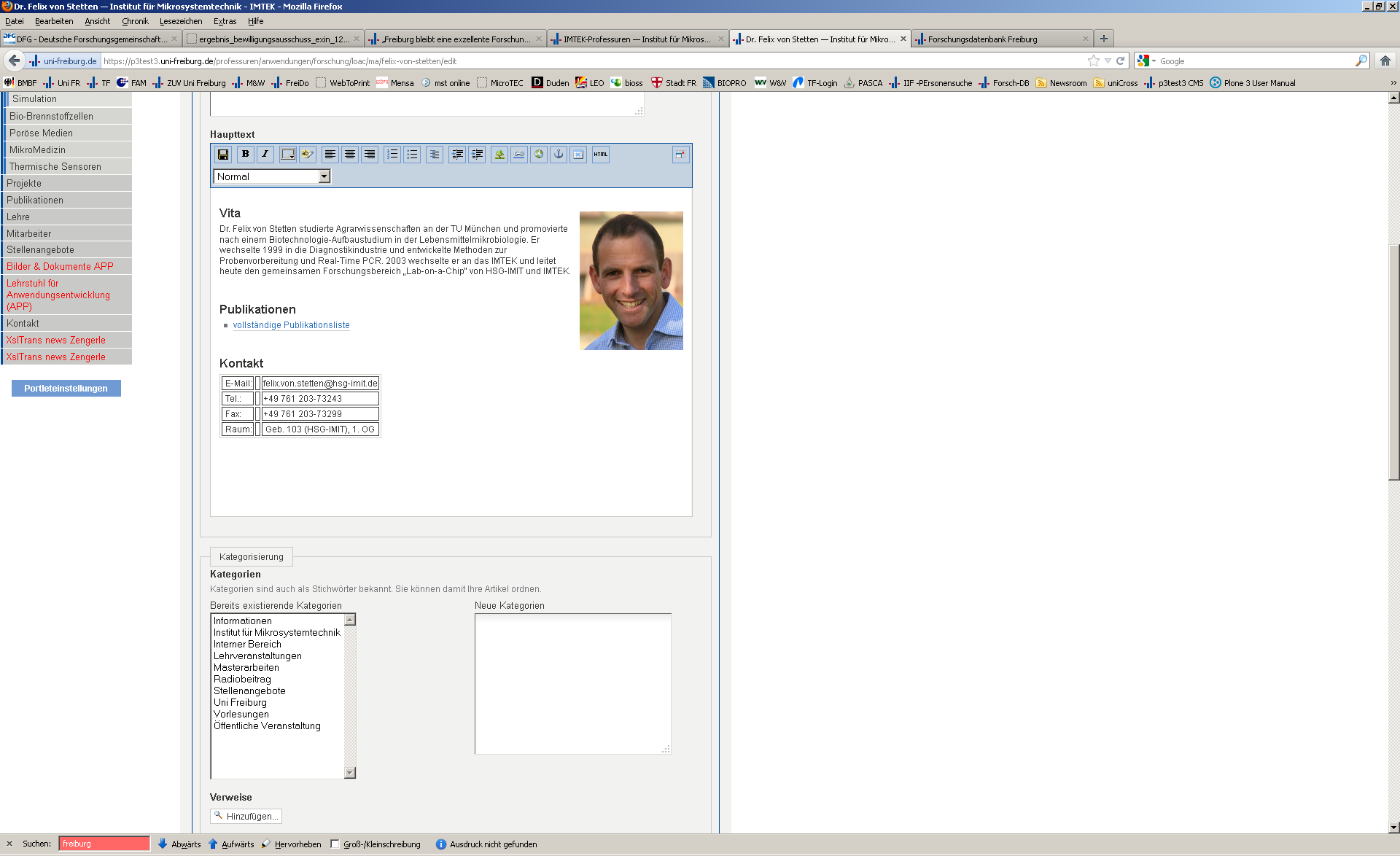 Foto einbinden, das jedoch schon im CMS hinterlegt sein muss
Link auf andere Seite des Auftritts (interner Link)
zu HTML-Ansicht wechseln
externer Link
Tabelle einfügen
Auswahl der Schriftformate (Heading, Subheading, Normal etc.)
Anker, der ein Springen innerhalb der Seite ermöglicht
- 27 -
Juli 2012
Lehrstuhlseiten anlegen – Grundverständnis: Seiten
Status von Seiten  
privat: beim Anlegen einer Seite (Ordner, Datei etc.) ist diese standardmäßig als privat, d.h. unveröffentlicht angelegt
Wenn sie online sichtbar sein soll, muss man den Status auf veröffentlichen setzen.
Eine Seite wieder verschwinden lassen, geht über die Statuseinstellung zurückziehen
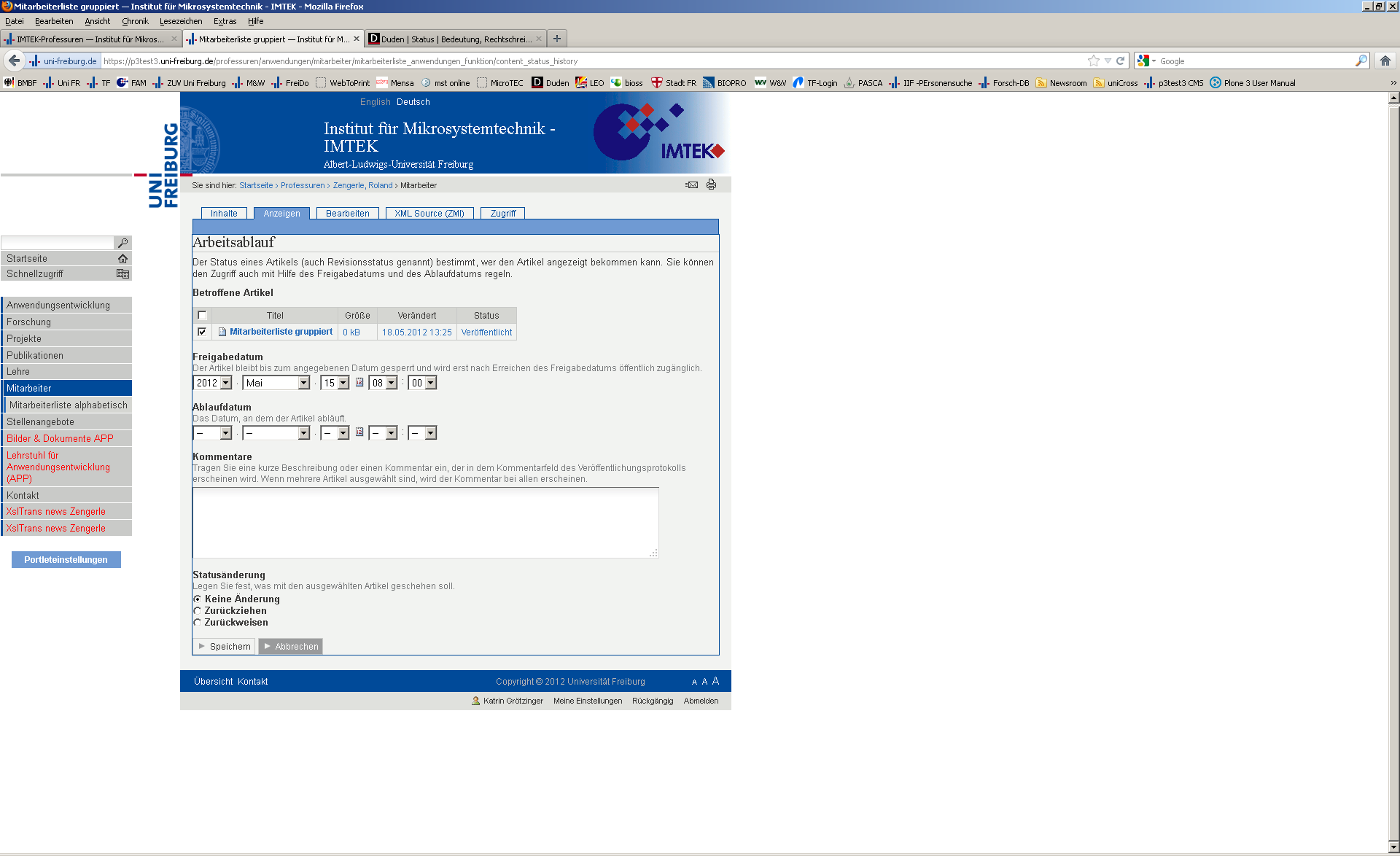 - 28 -
Juli 2012
Lehrstuhlseiten anlegen – Grundverständnis: Seiten
Status von Seiten im Workflow: 
Als Autor ohne das Recht, Artikel zu veröffentlichen, muss man diesen „zur Veröffentlichung einreichen“
Der Status zurückweisen wird benötigt, wenn man als Administrator einen eingereichten Artikel nicht veröffentlichen möchte. Danach wird der Artikel wieder als privat gekennzeichnet.
Man kann Seiten auch mit einem automatischen Ablaufdatum versehen.
- 29 -
Juli 2012
Lehrstuhlseiten anlegen – Grundverständnis: Seiten
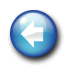 Seiten als Startseite definieren: 
Einer Seite innerhalb eines Ordner, die als Einstiegsseite dienen soll, muss man das „sagen“ = folgende Einstellungen vornehmen, sobald die Seite angelegt ist
Gewünschte Seite aufrufen
„Darstellung“ wählen
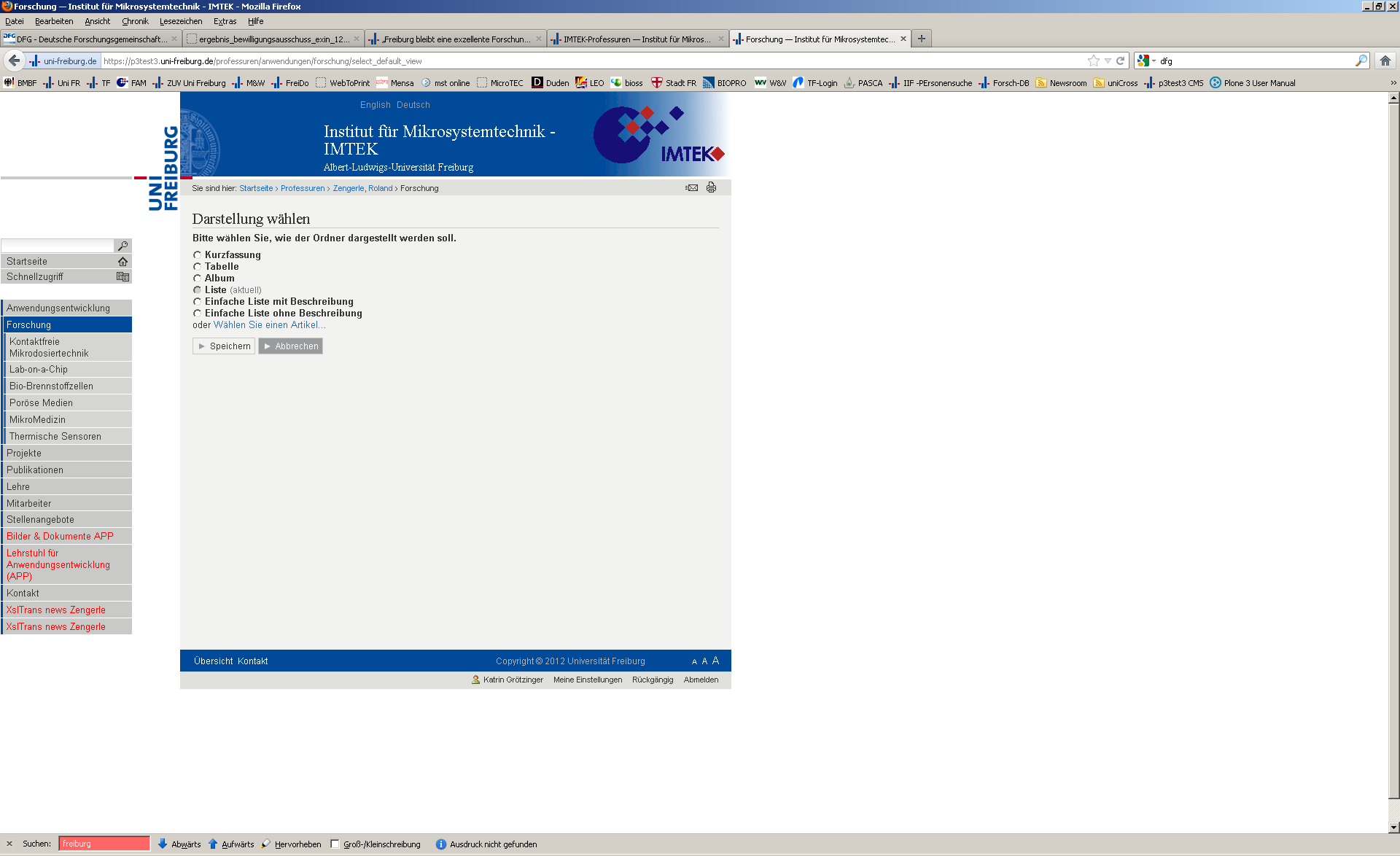 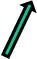 - 30 -
Juli 2012
Lehrstuhlseiten anlegen – Grundverständnis: Seiten
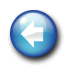 Seiten als Startseite definieren 
Wählen Sie einen Artikel…




Standartseite wählen (per Klick in die Tickbox)
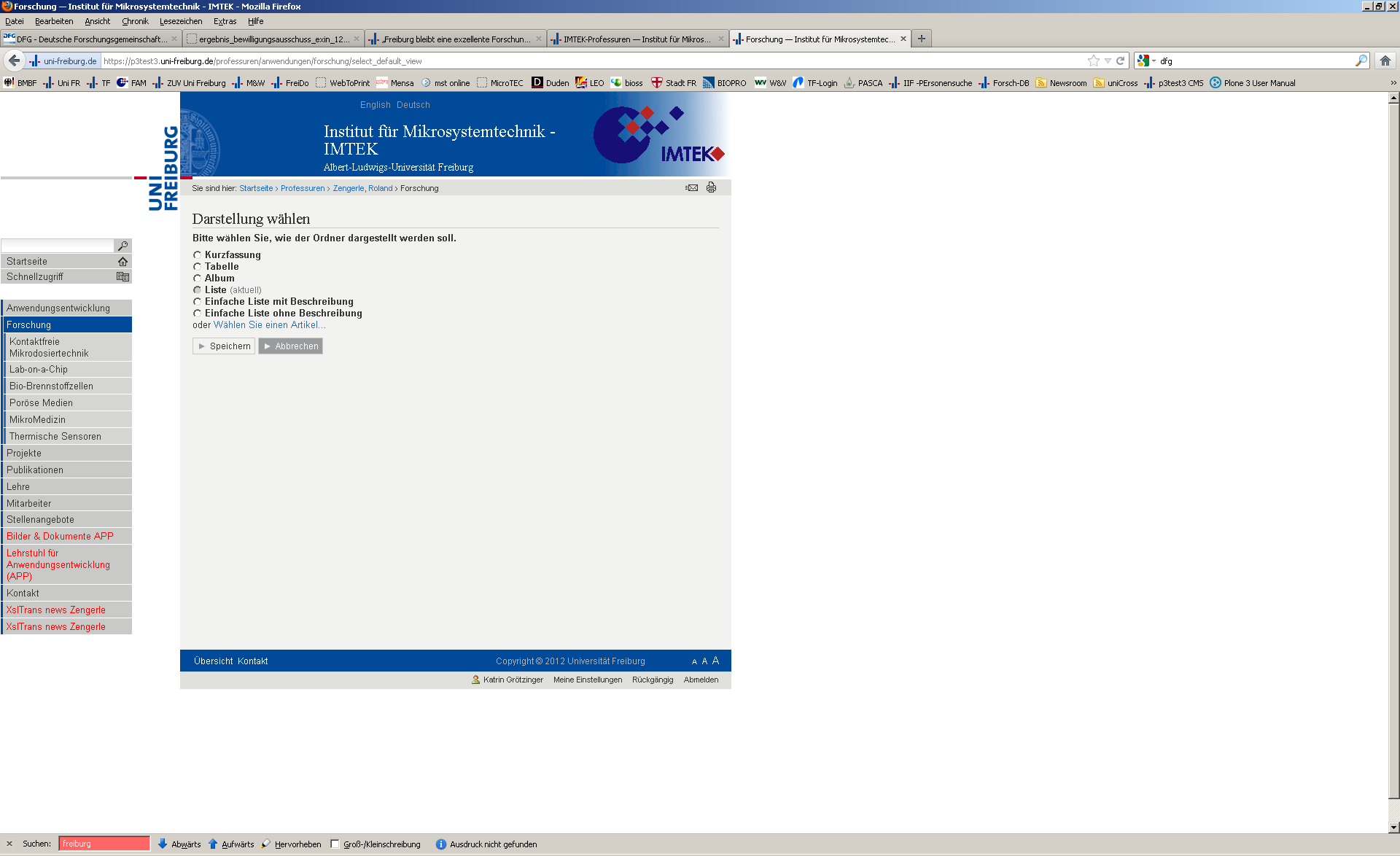 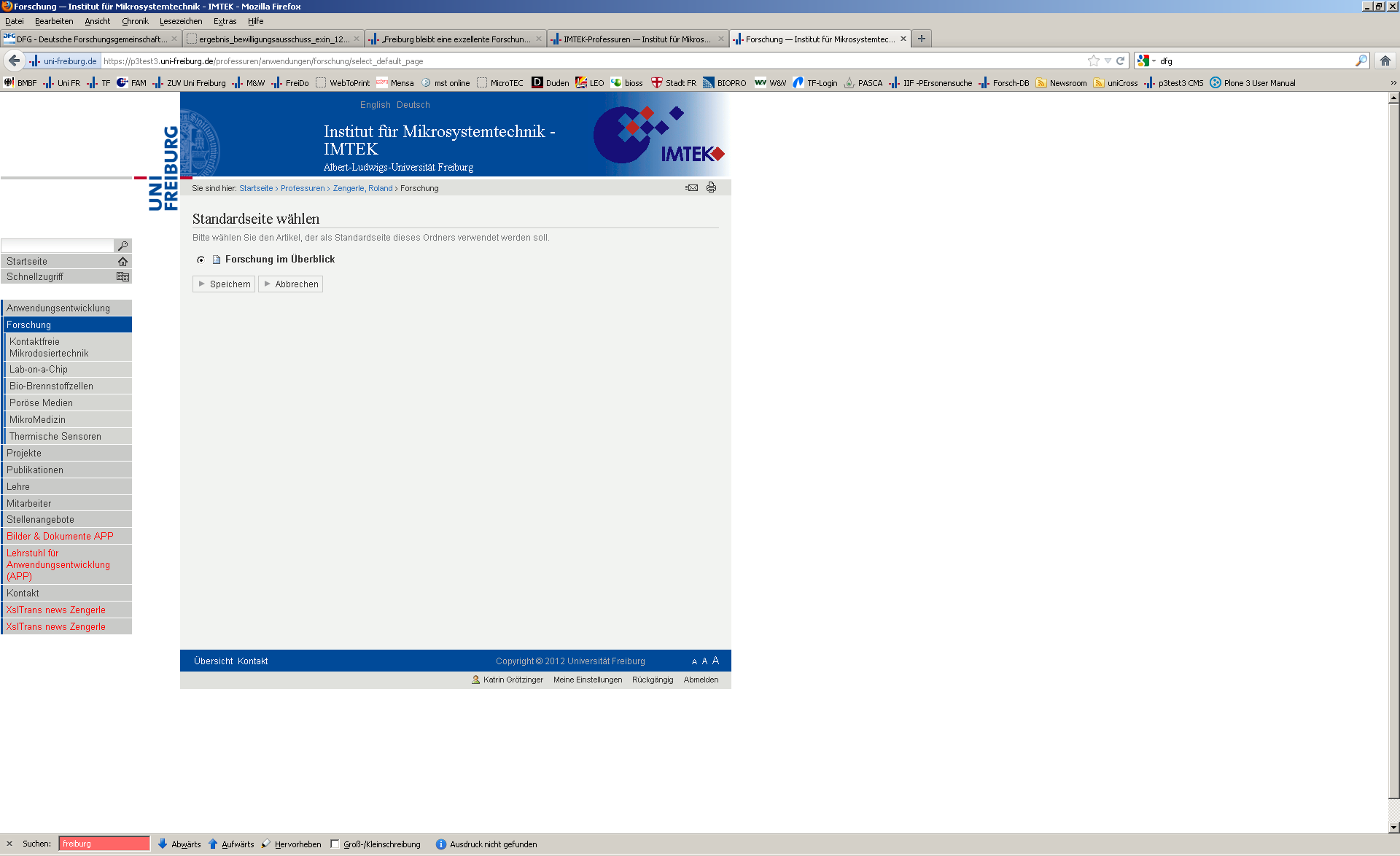 - 31 -
Juli 2012
Lehrstuhlseiten anlegen – Suchmaschinenoptimierung (SEO)
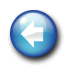 Kurznamen & Suchmaschinenoptimierung (SEO):
Für die Trefferanzeige bei Google ist es wichtig, dass der Kurzname sinnvoll gewählt wird
Überlegt man z.B., entweder einen Ordner/eine Seite „meh“ oder „micro-energy-harvesting“ zu nennen, ist die Langfassung sinnvoller, denn:
wenn jemand „Energy Harvesting“ in die Suchmaschine eingibt, so wird die entsprechende Seite in der Trefferliste höher gelistet. Denn die Verschlagwortung in der URL wird höher bewertet als die  Verschlagwortung im Text einer Seite. 
Mehr zu SEO gibt‘s hier [externer Link]
- 32 -
Juli 2012
Lehrstuhlseiten anlegen – Seite „Kontakt“ – Bestandteile
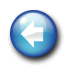 Lehrstuhlleiter/in & Sekretariat
Kurzname der Seite: kontakt
Titel der Seite: Kontakt – Lehrstuhl für xy (damit klar ist, dass damit nicht der allgemeine Institutskontakt gemeint ist)
Bestandteile: 
Lehrstuhlleiter 
Sekretariat
Anschrift & Besuchsadresse: 
Universität FreiburgInstitut für Mikrosystemtechnik – IMTEKLehrstuhl für xyGeorges-Köhler-Allee xxx79110 Freiburg
		>> Bsp. Siehe nächste Folie
- 33 -
Juli 2012
Lehrstuhlseiten anlegen – Seite „Kontakt“
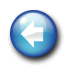 Kontakt: Lehrstuhlleiter/in & Sekretariat
Layout über Tabellen gestalten wegen einheitlicher Formatierung






					
					>> weitere Infos zur Tabellengestaltung
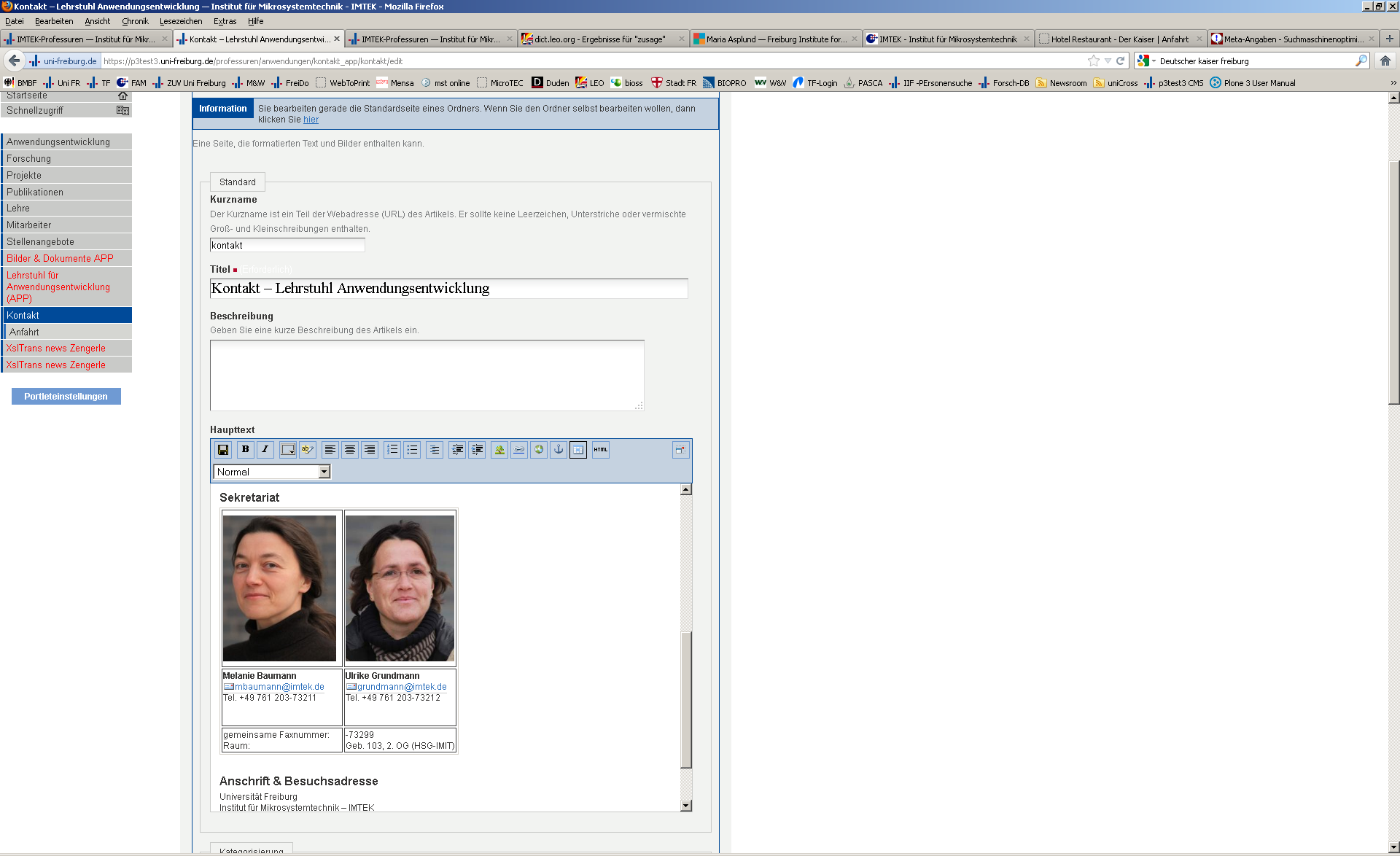 Symbol zur Bearbeitung von Tabellen

Graue Ränder werden nicht dargestellt (Einstellung: „invisible grid“)
- 34 -
Juli 2012
Lehrstuhlseiten anlegen –Persönliche Mitarbeiterseiten
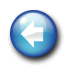 Inhalt einer Mitarbeiterseite:
Lebenslauf
Foto, falls gewünscht
Persönliche Publikationsliste (= Export aus Forschungsdatenbank)
Preise (optional)
Kontakt
- 35 -
Juli 2012
Lehrstuhlseiten anlegen –Persönliche Mitarbeiterseiten
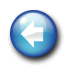 Mitarbeiterseite mit Mitarbeiterliste verknüpfen
Das heißt, die URL der Mitarbeiterseite in der Forschungsdatenbank an entsprechender Stelle zu hinterlegen
Achtung: Bei der URL wie folgt vorgehen:
Statt https://p3test3.uni-freiburg.de gleich www.imtek.uni-freiburg.de/ verwenden und danach dann den Rest der Adresse anfügen, also z.B.
www.imtek.uni-freiburg.de/professuren/anwendungen/forschung/poroese-medien/team/thiele 
Die Seite wird dann erst funktionieren, wenn die neue Webpräsenz online ist. Würden Sie die Adresse https://p3test3.uni-freiburg.de/professuren/anwendungen/forschung/poroese-medien/team/thiele verwenden, so würde die Verknüpfung nur im Testportal funktionieren, später nach Online-Gang der Seiten aber nicht
>>  Screenshot siehe nächste Seite
- 36 -
Juli 2012
Lehrstuhlseiten anlegen –Persönliche Mitarbeiterseiten
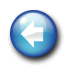 Mitarbeiterseite mit Mitarbeiterliste verknüpfen
Forschungsdatenbank, Eingabemaske „Neuer Mitar“: URL hier hineinkopieren oder eintragen
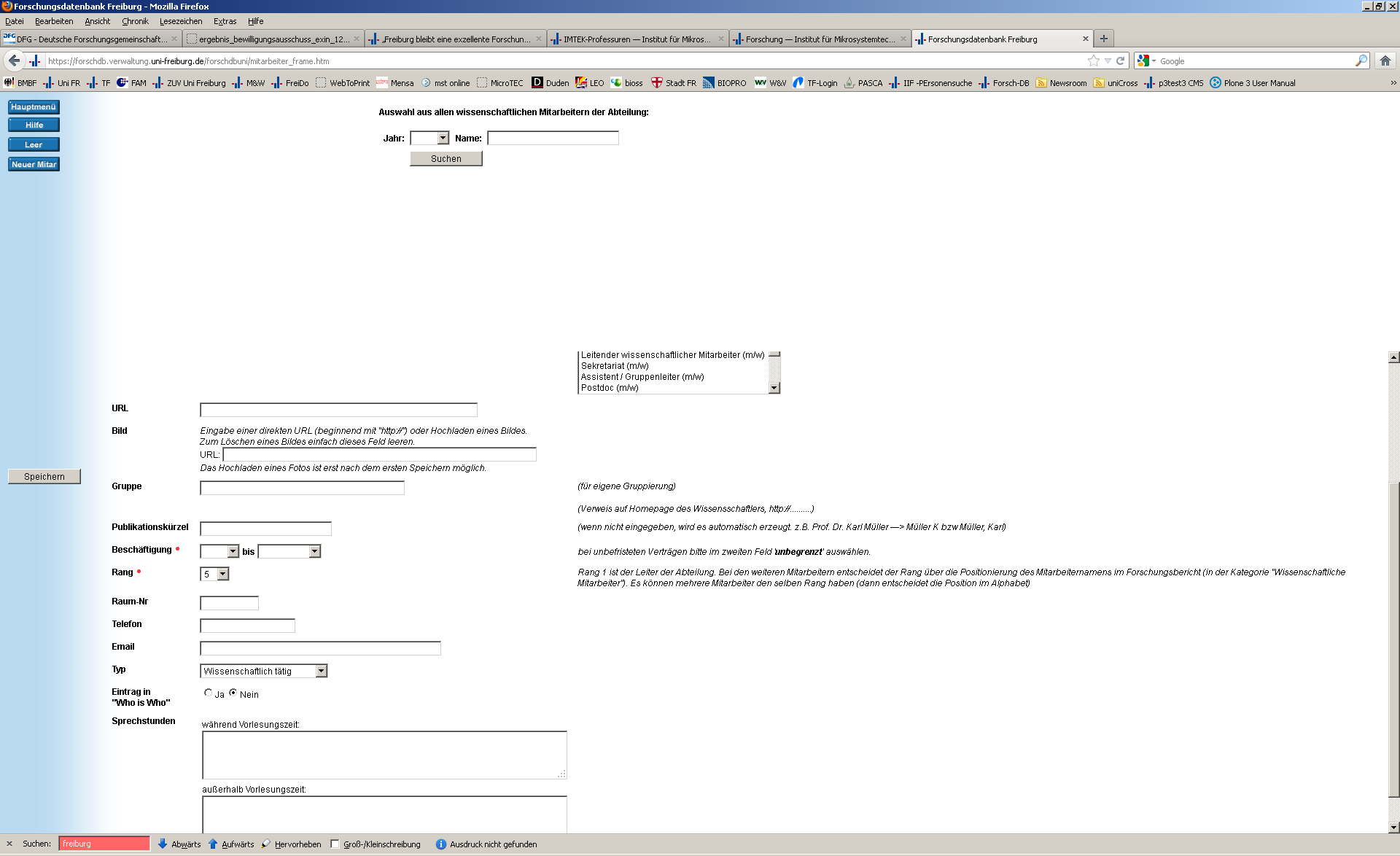 - 37 -
Juli 2012
Lehrstuhlseiten anlegen – Persönlichen Publikationslisten
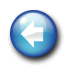 XSLTrans hinzufügen
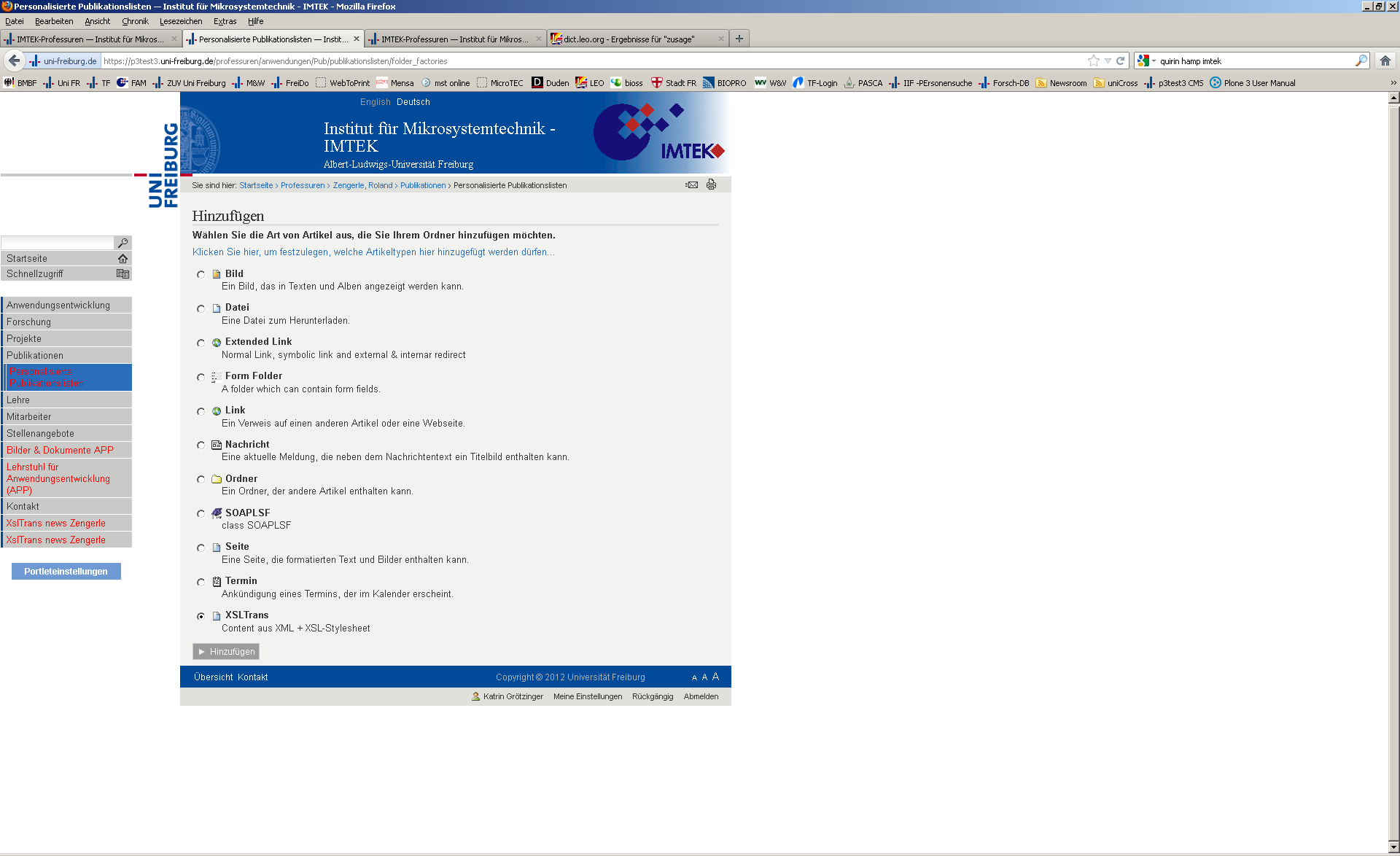 - 38 -
Juli 2012
Lehrstuhlseiten anlegen – Persönlichen Publikationslisten
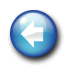 Einstellungen am XSLTrans-Dokument vornehmen:
URL vergeben z.B. Vor- und Nachname des Autors z.B. „michael-may“
Namen für Dokument wählenz.B. „Publikationsliste Dr. Michael May“
Sprachauswahl deutsch oder englisch wählen
„von Navigation ausschließen“ wählen
	
	>> Weitere Angaben siehe Screenshot auf nächster Folie
- 39 -
Juli 2012
Lehrstuhlseiten anlegen – Persönlichen Publikationslisten
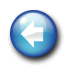 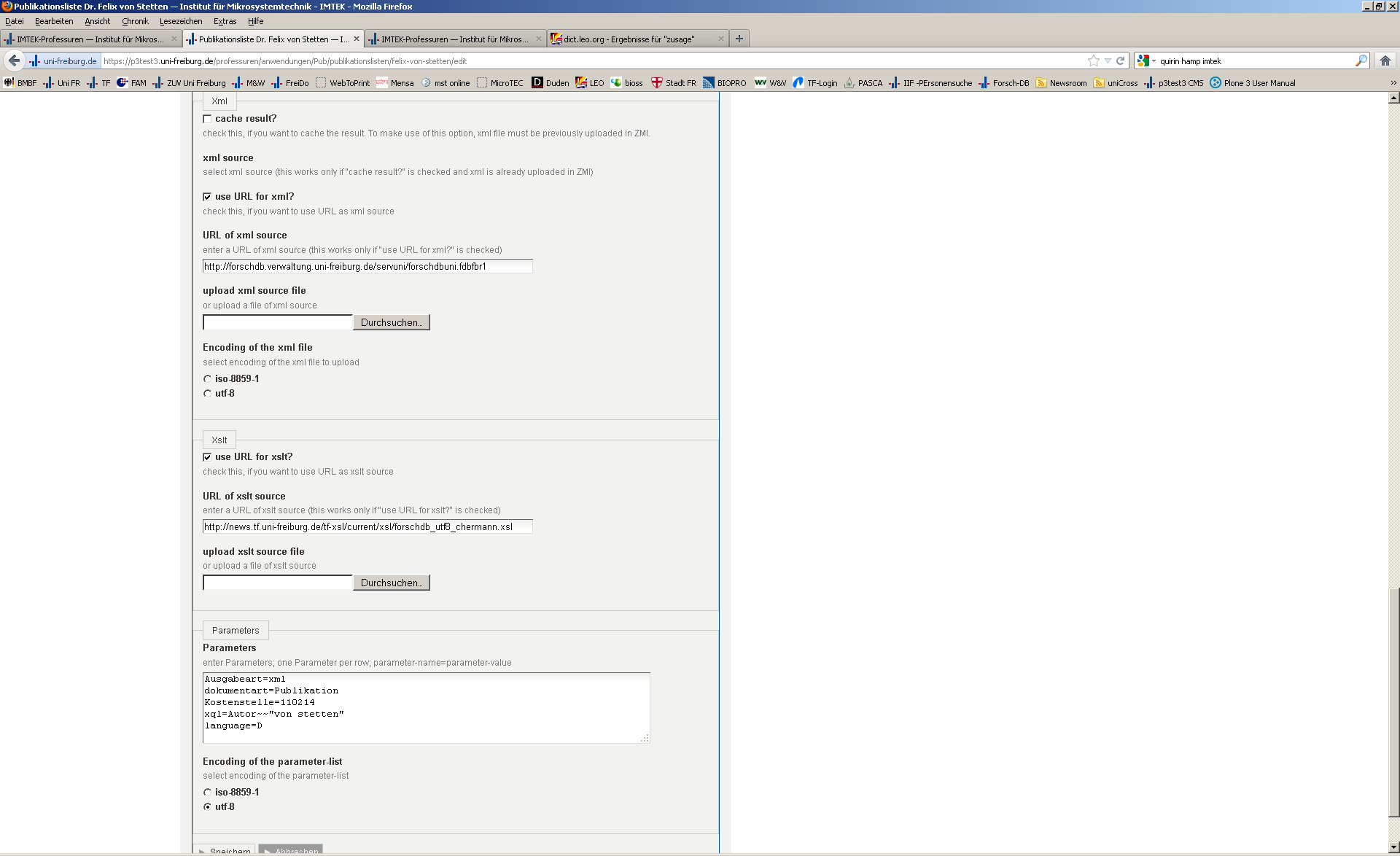 Hier folgende URL eingeben: http://forschdb.verwaltung.uni-freiburg.de/servuni/forschdbuni.fdbfbr1
Hier folgende URL eingeben: http://news.tf.uni-freiburg.de/tf-xsl/current/xsl/forschdb_utf8_chermann.xsl
Parameter eintragen:
Ausgabeart=xml
dokumentart=Publikation
Kostenstelle=110214
xql=Autor~~"von stetten"
language=D
Kostenstelle des Lehrstuhls
Nachnamen eintragen
- 40 -
Juli 2012
Lehrstuhlseiten anlegen – Persönlichen Publikationslisten
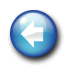 Was tun, wenn es am Lehrstuhl zwei oder mehr Personen mit dem selben Nachnamen gibt? Beispiel: Jürgen Burger und Robert Burger
Beim Parameter Autor wie folgt alle Kürzel, die sich auf die eine Person beziehen, so eintragen:
xql=Autor~~"jürgen burger" or Autor~~"j. burger" or Autor~~"burger j"
Damit werden Publikationen von Burger, R. nicht angezeigt. Das wäre passiert, wenn man nur  xql=Autor~~"burger„ eingegeben hätte.
- 41 -
Juli 2012
Lehrstuhlseiten anlegen –Stellenangebote
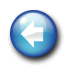 Der Inhalt dieser Seiten wird aus einer externen Datenbank (Typo3) generiert, muss aber noch realisiert werden
Dort müssen alle Stellenangebote eingegeben und so deklariert werden, dass sie sowohl auf der entsprechenden Lehrstuhlseite als auch im zentralen IMTEK-Stellenportal auftauchen.
Die Sortierung wird nach den Kategorien Bachelor-, Masterarbeit,  HiWi, PostDoc etc. chronologisch absteigend vorgenommen.
Weitere Infos gibt es dann, wenn dieses Tool eingerichtet ist.
Solange dies noch nicht existiert, muss eine Zwischenlösung genutzt werden
- 42 -
Juli 2012
Lehrstuhlseiten anlegen –Stellenangebote
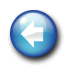 Stellenangebote im Lehrstuhlbereich
Vorlage ist bereits angelegt und kann überschrieben werden
Für jede Jobart eigene Tabelle anlegen
Einfache Tabelle, in die man diese Angaben einträgt:
Thema (=Titel)
Datum (ab wann?)
Ansprechpartner (Name, Tel, E-Mail)
Weitere Infos, z.B. ein PDF mit der Aufgabenbeschreibung
- 43 -
Juli 2012
Lehrstuhlseiten anlegen – „Handwerkszeug“
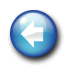 Ordner, Seiten etc. ausschneiden, kopieren etc.
Ornder auswählen und Ansicht „Inhalte“ wählen
Gewünschten Unter-Ordner, Seite, Bild etc. mit Häkchen auswählen
Aktion Kopieren, Ausschneiden, Umbenennen, Löschen, Status ändern anklicken
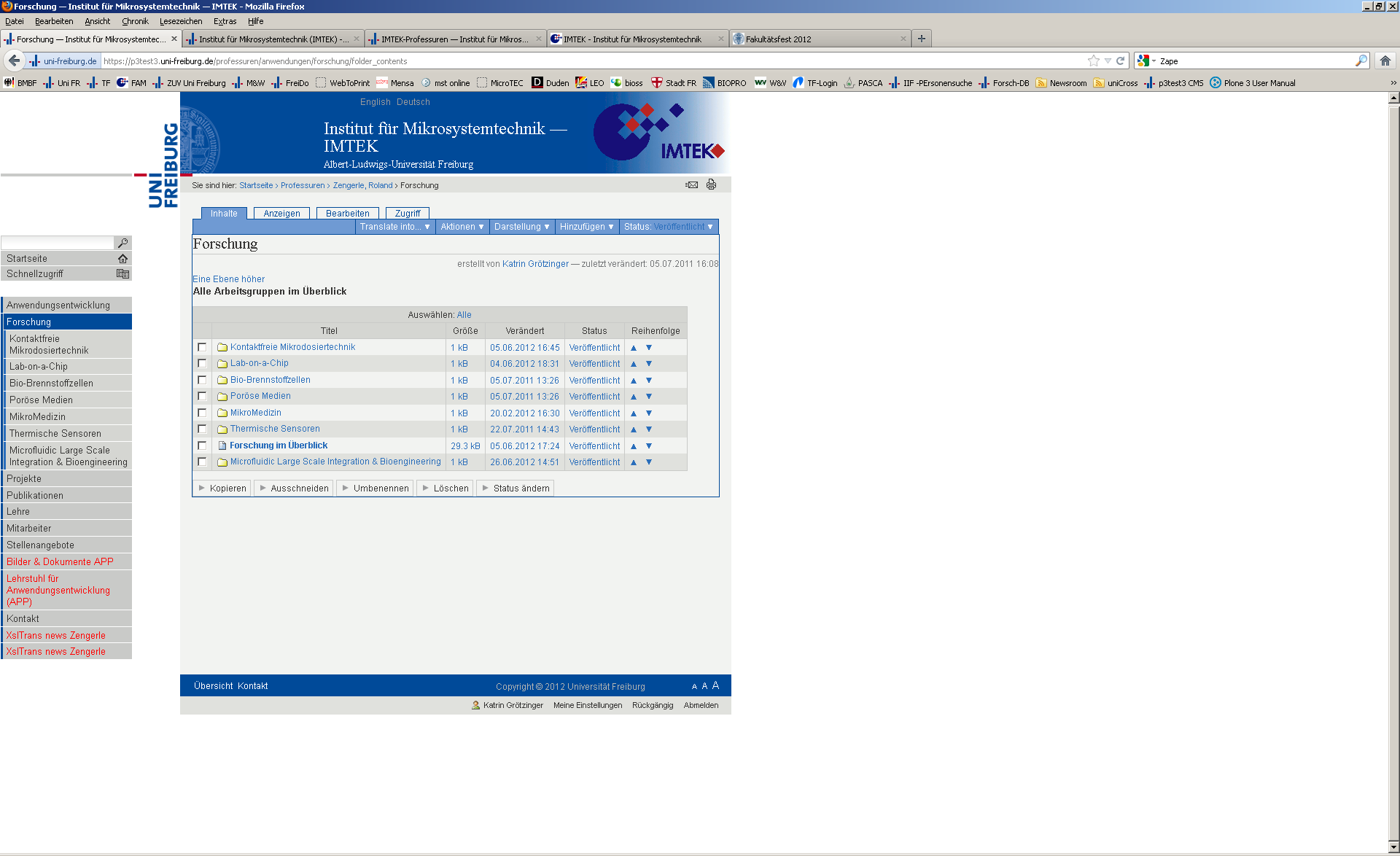 1.
2.
3.
- 44 -
Juli 2012
Lehrstuhlseiten anlegen – „Handwerkszeug“: Tabellen erstellen
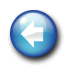 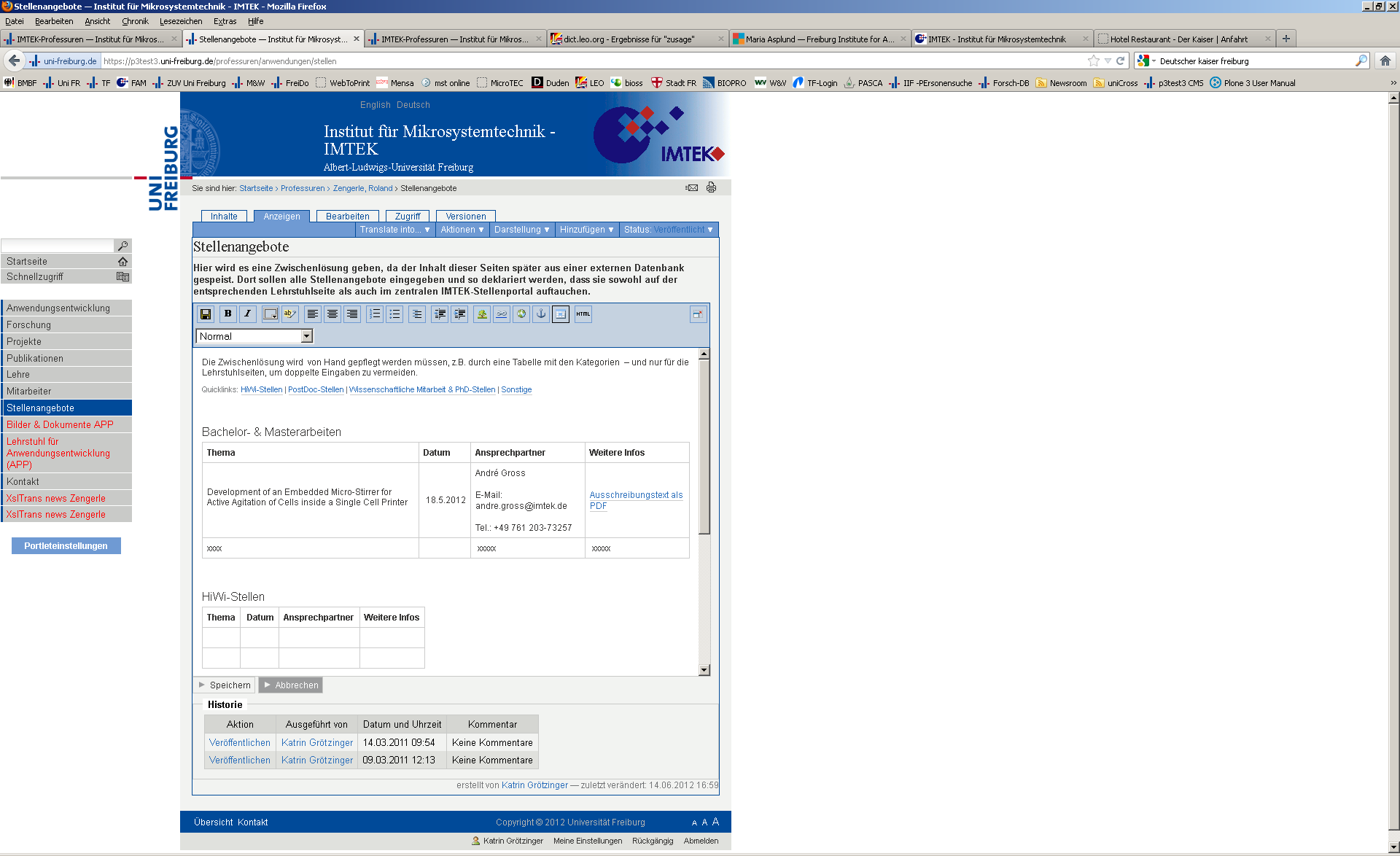 Symbol zur Tabellenerstellung
- 45 -
Juli 2012
Lehrstuhlseiten anlegen – „Handwerkszeug“: Bilder & Dokumente einbinden
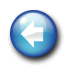 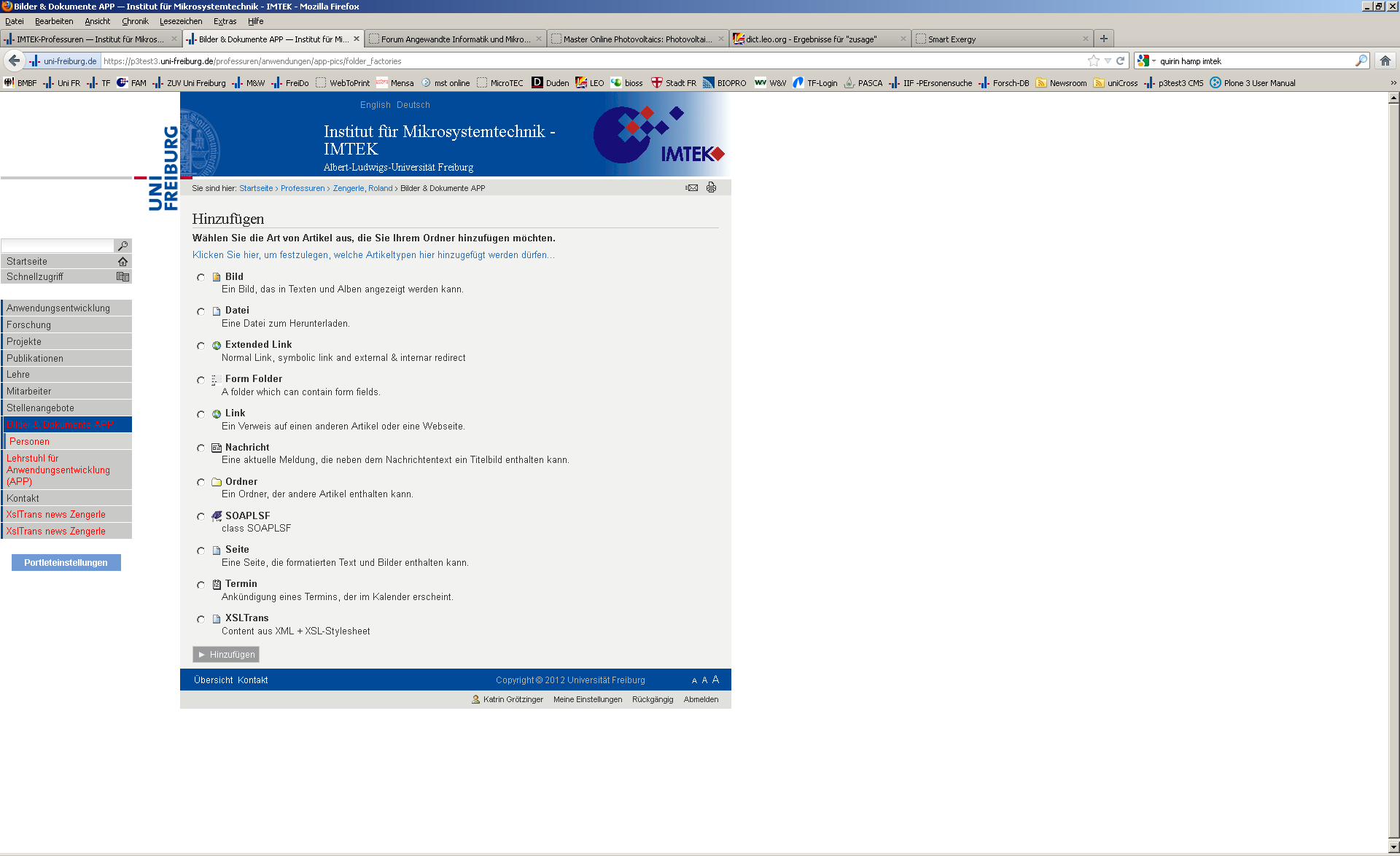 1) Auswahl per Klick in den Kreis 
2) „Hinzufügen“ anklicken
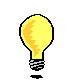 TIPP: Legen Sie sich einen „privaten“ Ordner an, in dem alle Bilder und Dokumente abgelegt werden. 
Privat heißt, dass man ihn nur in angemeldetem Zustand sieht (daher in rot), er für die Öffentlichkeit aber unsichtbar ist.
- 46 -
Juli 2012
Lehrstuhlseiten anlegen – „Handwerkszeug“: Bilder & Dokumente einbinden
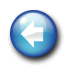 Bilder und Dokumente einbinden
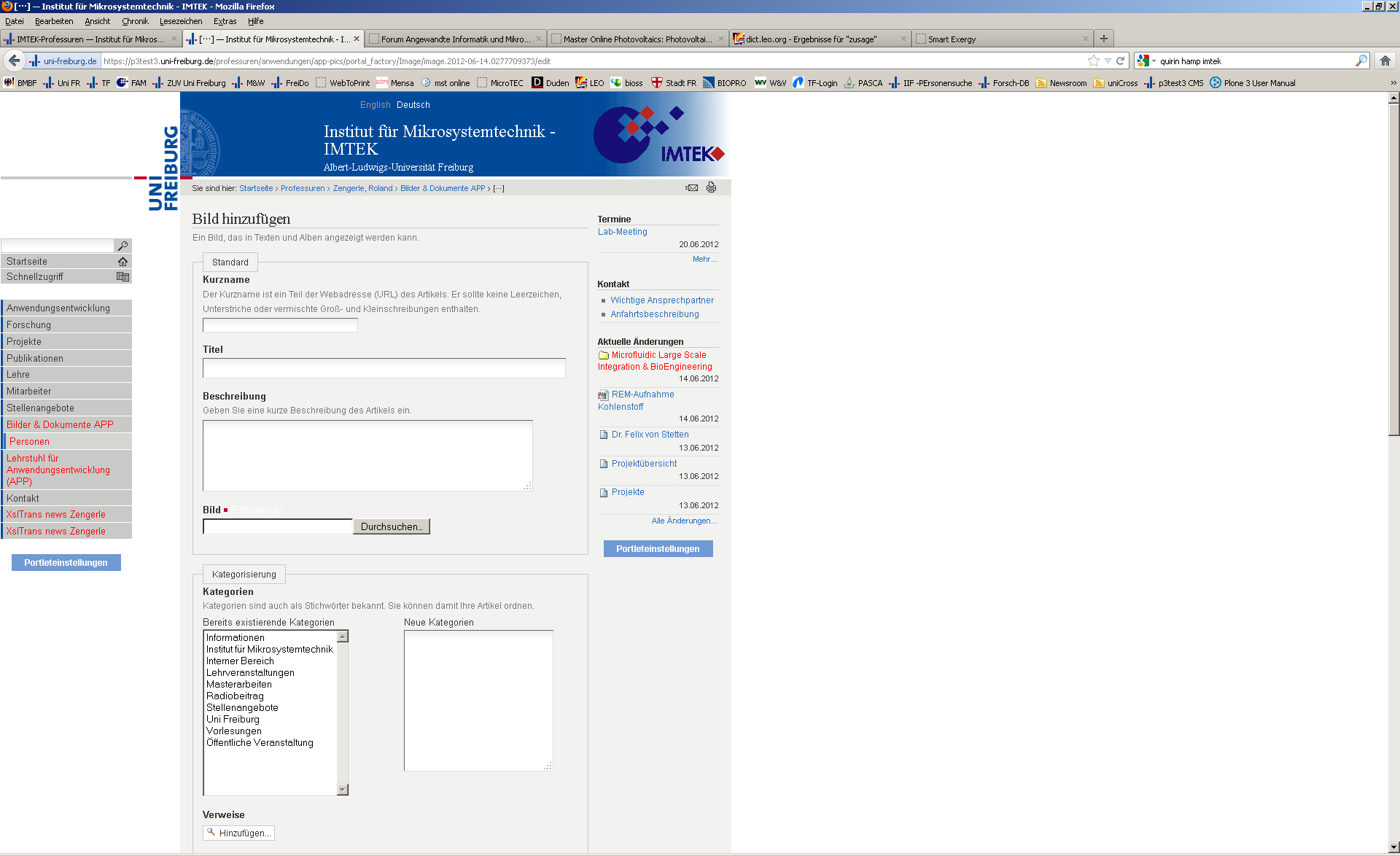 Titel erscheint, falls Bild nicht geladen oder nicht angezeigt wird, als Text
Datei (hier: Bild) hochladen
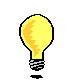 TIPP: Um Ordnung zu halten, lohnt es sich, über entsprechende Unterordner z.B. nach Personenfotos und anderen zu trennen
- 47 -
Juli 2012
Lehrstuhlseiten anlegen – „Handwerkszeug“: Bilder & Dokumente einbinden
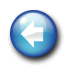 Vorgegebene Pixelmaße für Bilder
„Projekte“ (für Projektübersicht): 200px : 117px
Mitarbeiterfotos: Verhältnis 3:4 (hochkant)Darstellung in Mitarbeiterliste => 75px : 100px
News: Darstellung => 175px : 117px
- 48 -
Juli 2012
„Handwerkszeug“: Textanker setzen
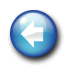 Headings „verankern“
Alle Überschriften oder Schlagworte, die verankert (mit einer Sprungmarke versehen) werden sollen, im Kopfbereich der Seite auflisten und mit „discreet“ formatieren:
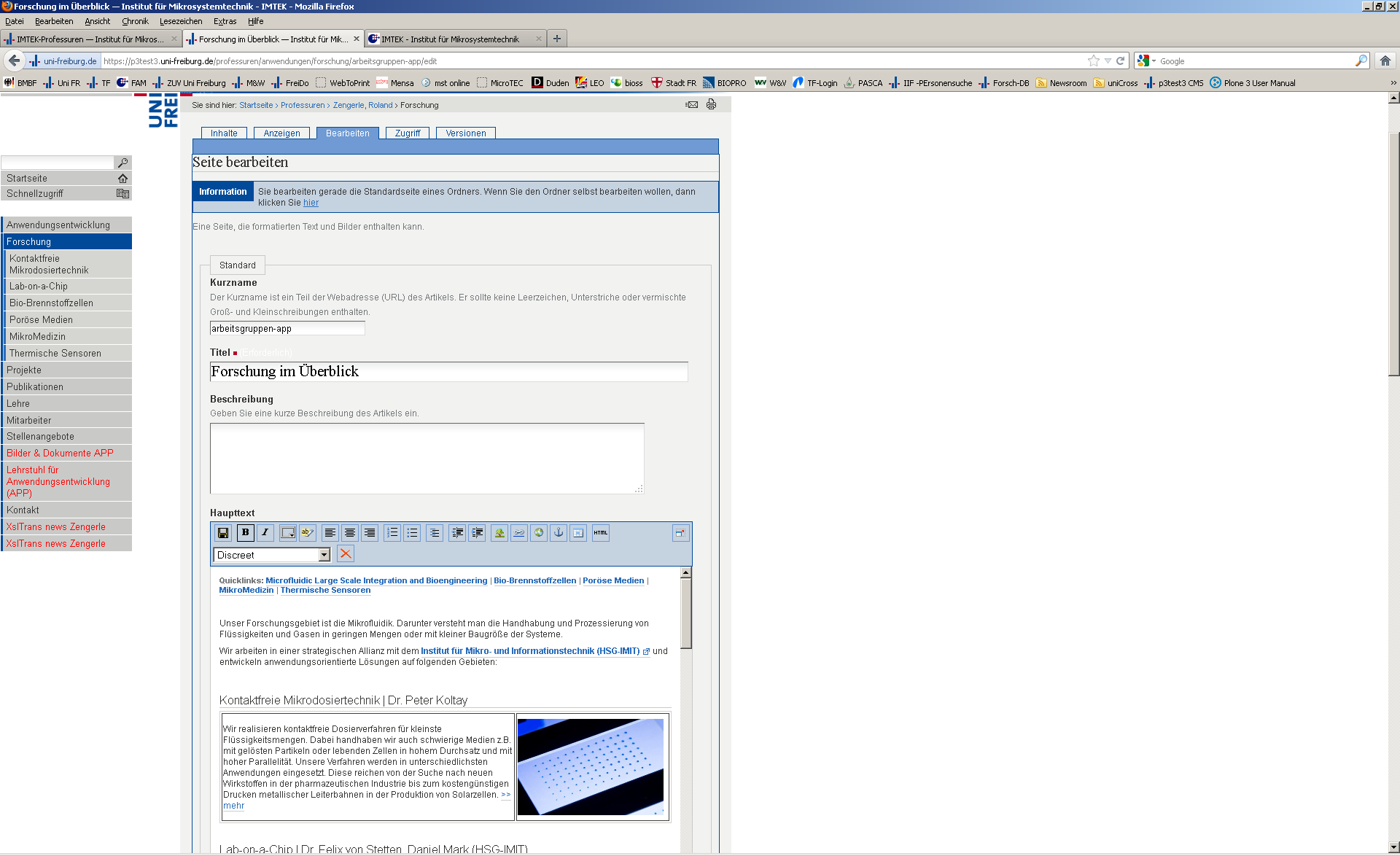 - 49 -
„Handwerkszeug“: Textanker setzen
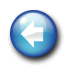 Headings „verankern“
Wort markieren und auf das Ankersymbol klicken
im Auswahlmenü „Auf Anker verweisen“ => „Heading“ auswählen 
rechts die jeweilige Überschrift anticken
ok wählen
- 50 -
„Handwerkszeug“: Textanker setzen
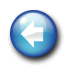 - 51 -
Seiten-Formatierungen am Bsp. Anwendungsentwicklung
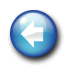 Im Folgenden näher erläutert:
Kontaktseite des Lehrstuhls
Mitarbeiter-Lebensläufe
Forschungsseite
- 52 -
Seiten-Formatierung: Kontaktseite des Lehrstuhls
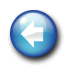 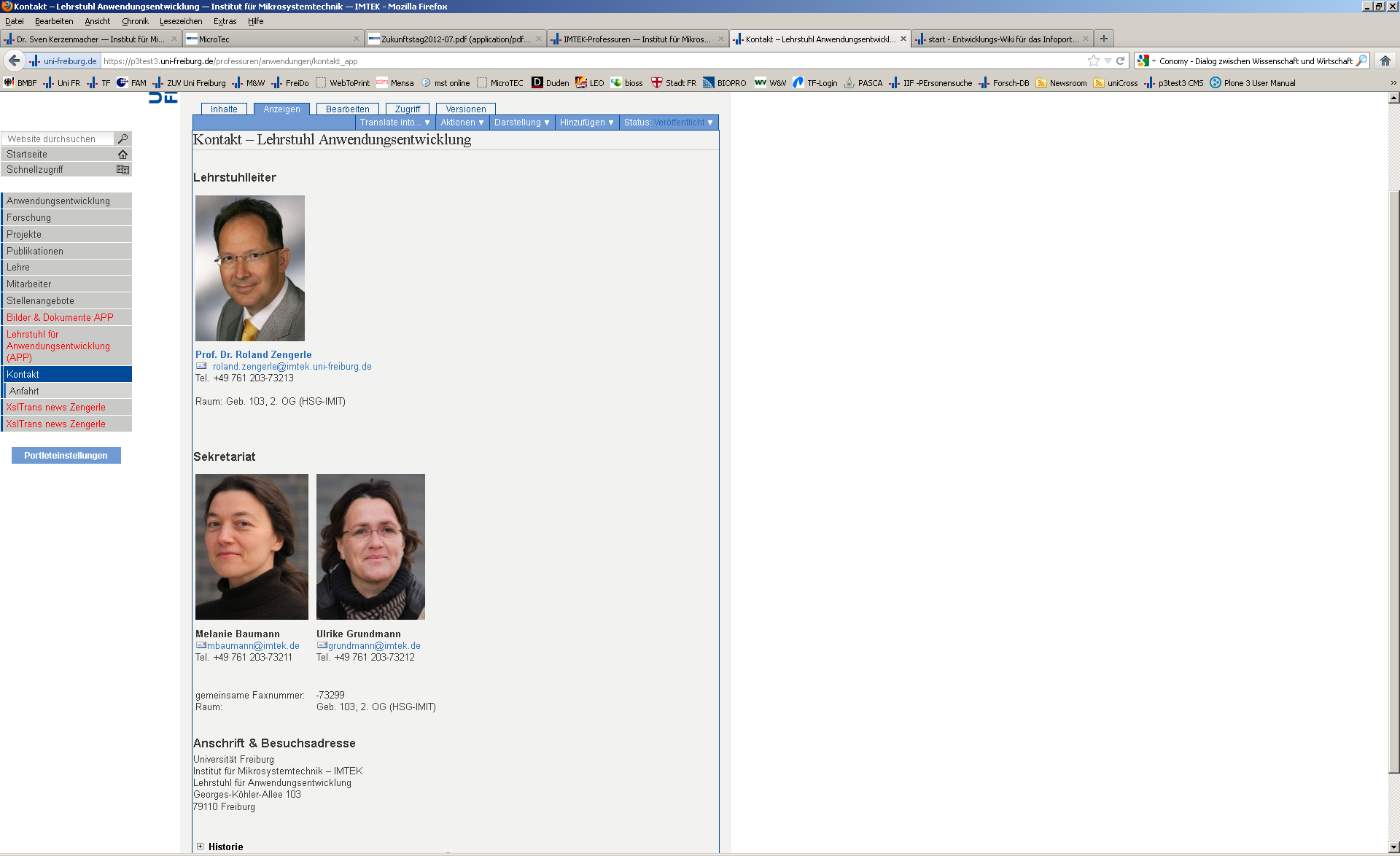 Seitentitel: Kontakt – Lehrstuhl für xy
Inhalt des Haupttextes
Lehrstuhlleiter = Subheading
Foto und Kontaktdaten sind in 1-spaltige bzw. 2-spalitge Tabelle eingetragen
Tabellenformatierung:		
Invisible Grid (damit Rahmen nicht sichtbar ist)
ohne Häkchen bei „Überschrift erzeugen“
Schrift: Plain Cell
Schrifttyp: Subheading
Schrifttyp: Normal
- 53 -
Seiten-Formatierung:Startseite „Forschung“
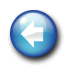 Seitentitel: „Forschung im Überblick“ – diese Seite ist Standardseite des Ordners „Forschung“, wird also als Startseite dieses Ordner angezeigt
Quicklinks ermöglichen ein Nach-unten-Springen zum entsprechenden Absatz, wie das geht: siehe Folie „Übungsaufgabe Textanker setzen“
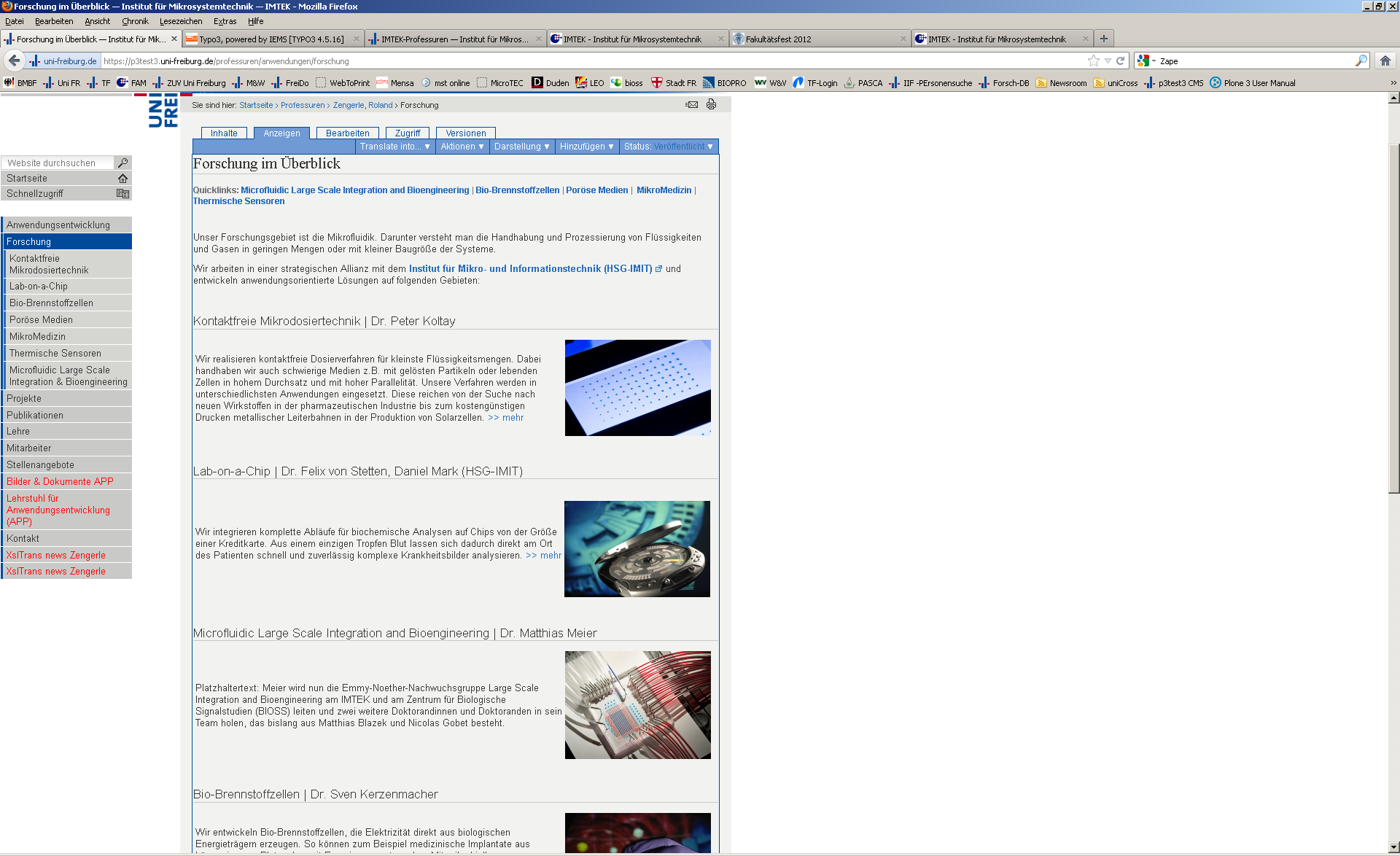 Discreet
Kurzer Einleitungtext
Kurzer Einleitungtext eines Forschungsbereichs mit Link >> mehr auf Folgeseiten (die man in der Navigation als Unterordner angelegt sind)
Alle Einleitungstexte mit Bild sind in Tabellen formatiert, siehe nächste Folie
Heading
Normal
Bildgröße, skaliert: 200 px × 132px
- 54 -
Seiten-Formatierung:Startseite „Forschung“
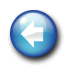 Einzelne zweispaltige Tabellen dienen als Formatierungshilfe
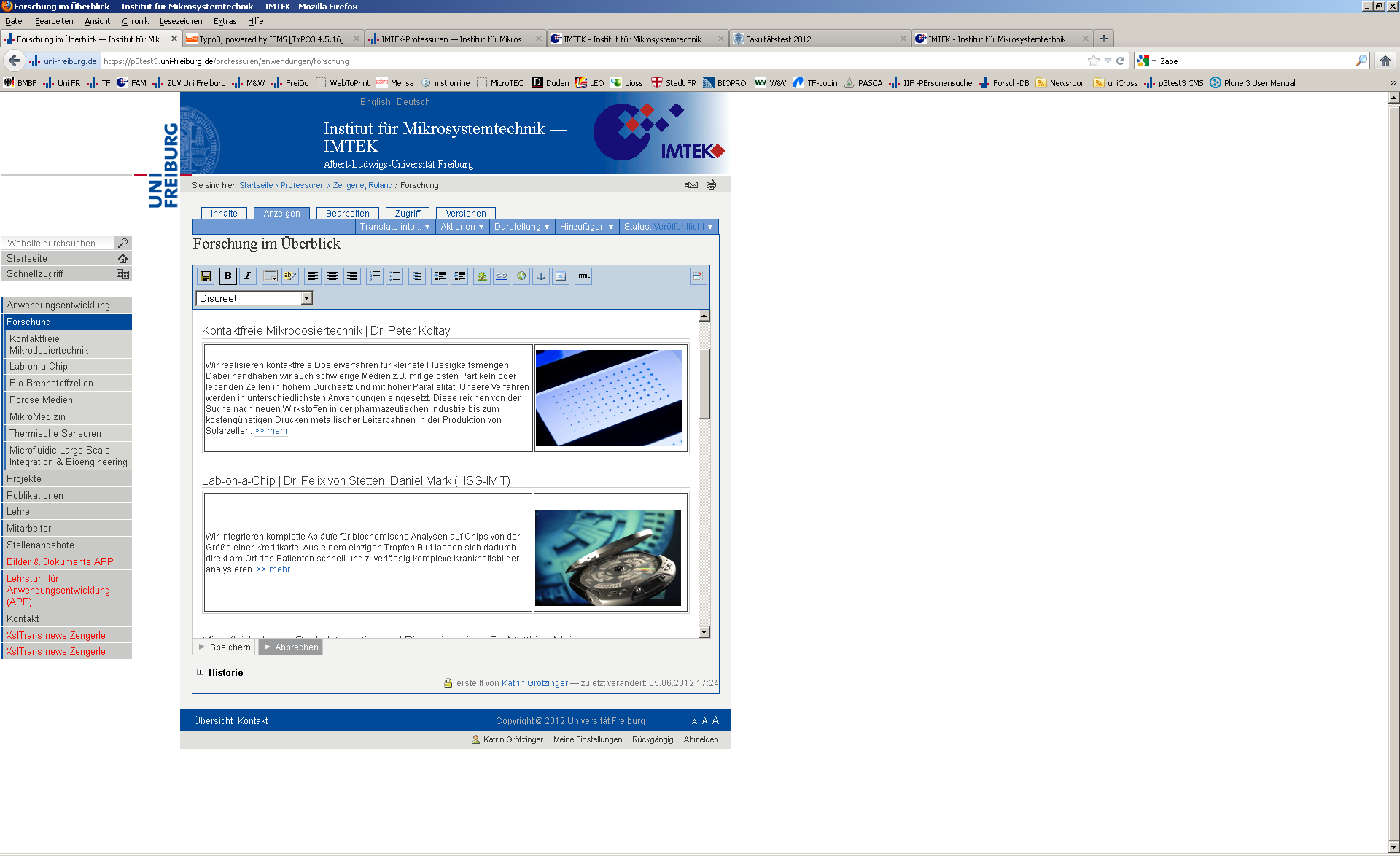 Discreet
verweist auf
Hading
Normal
- 55 -
Seiten-Formatierung: Mitarbeiter-Lebensläufe / pers. MA-Seite
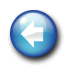 Kurzname vergeben: Nachname
Seitentitel: kompletter Name
Beschreibung: Funktion, (Bsp. Doktorand: Doktorand in der Gruppe xy oder auf dem Thema xy)
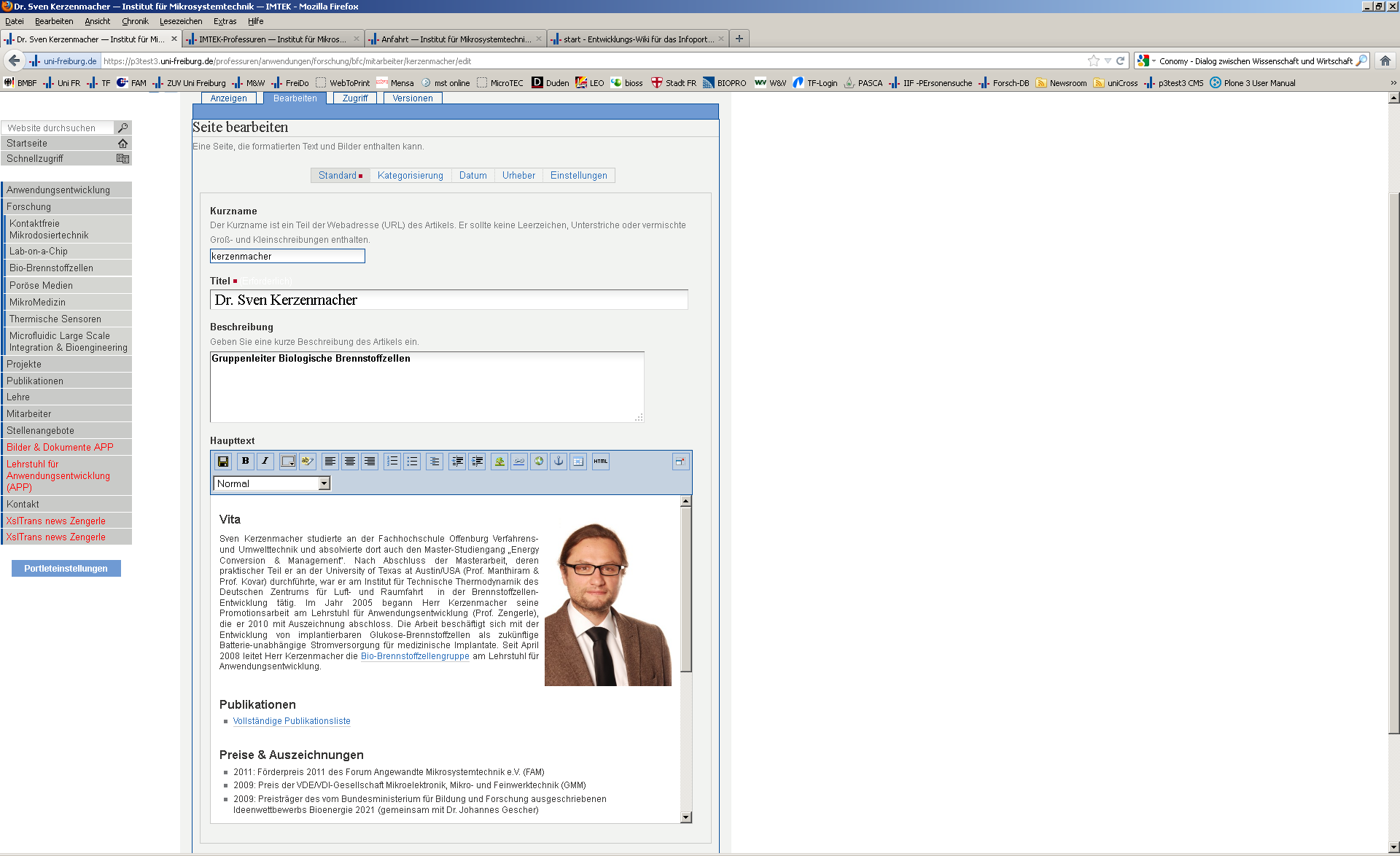 - 56 -
Seiten-Formatierung:Mitarbeiter-Lebensläufe / pers. MA-Seite
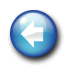 Einstellung => Von Navigation ausschließen
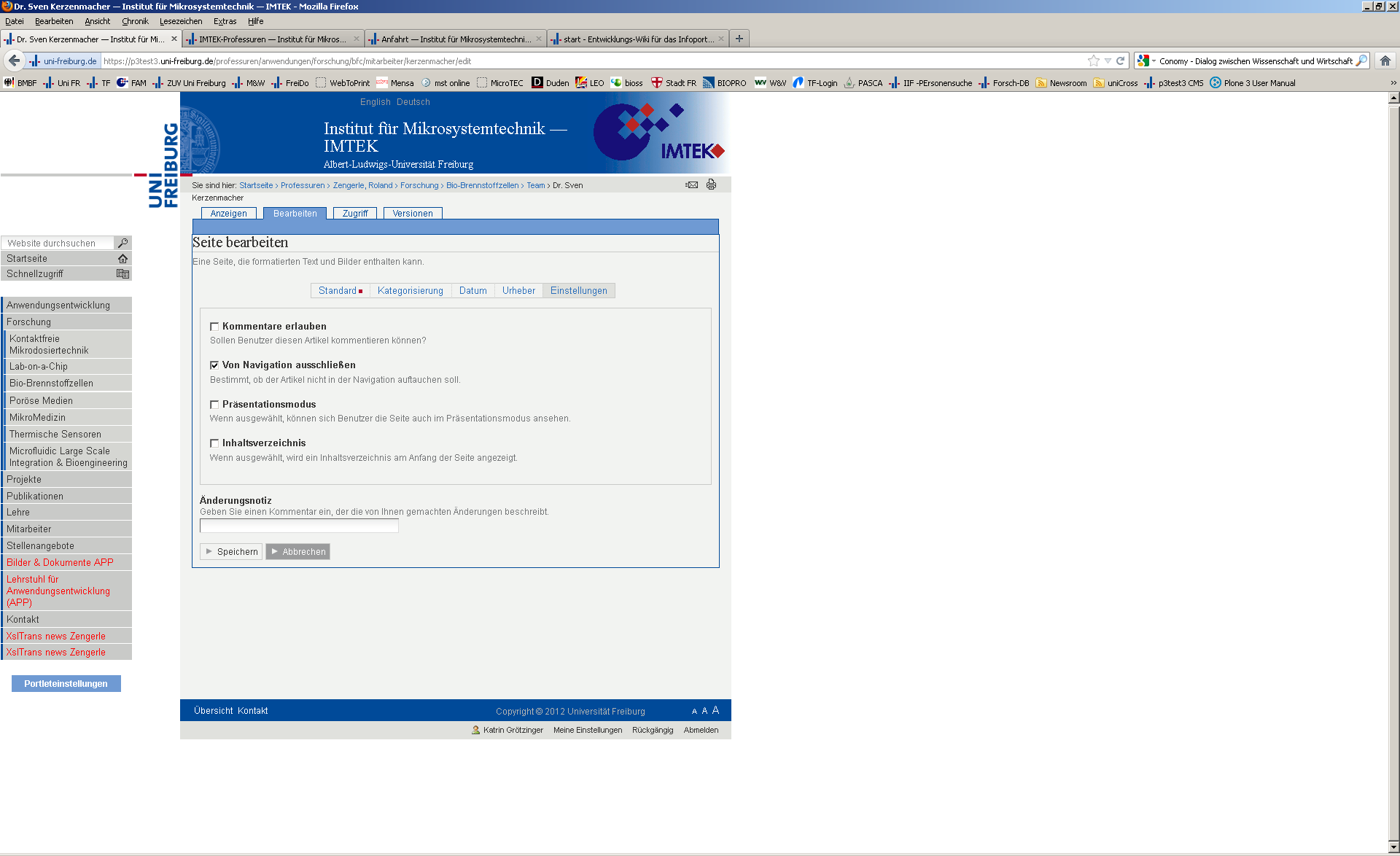 - 57 -
Seiten-Formatierung: Mitarbeiter-Lebensläufe / pers. MA-Seite
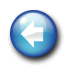 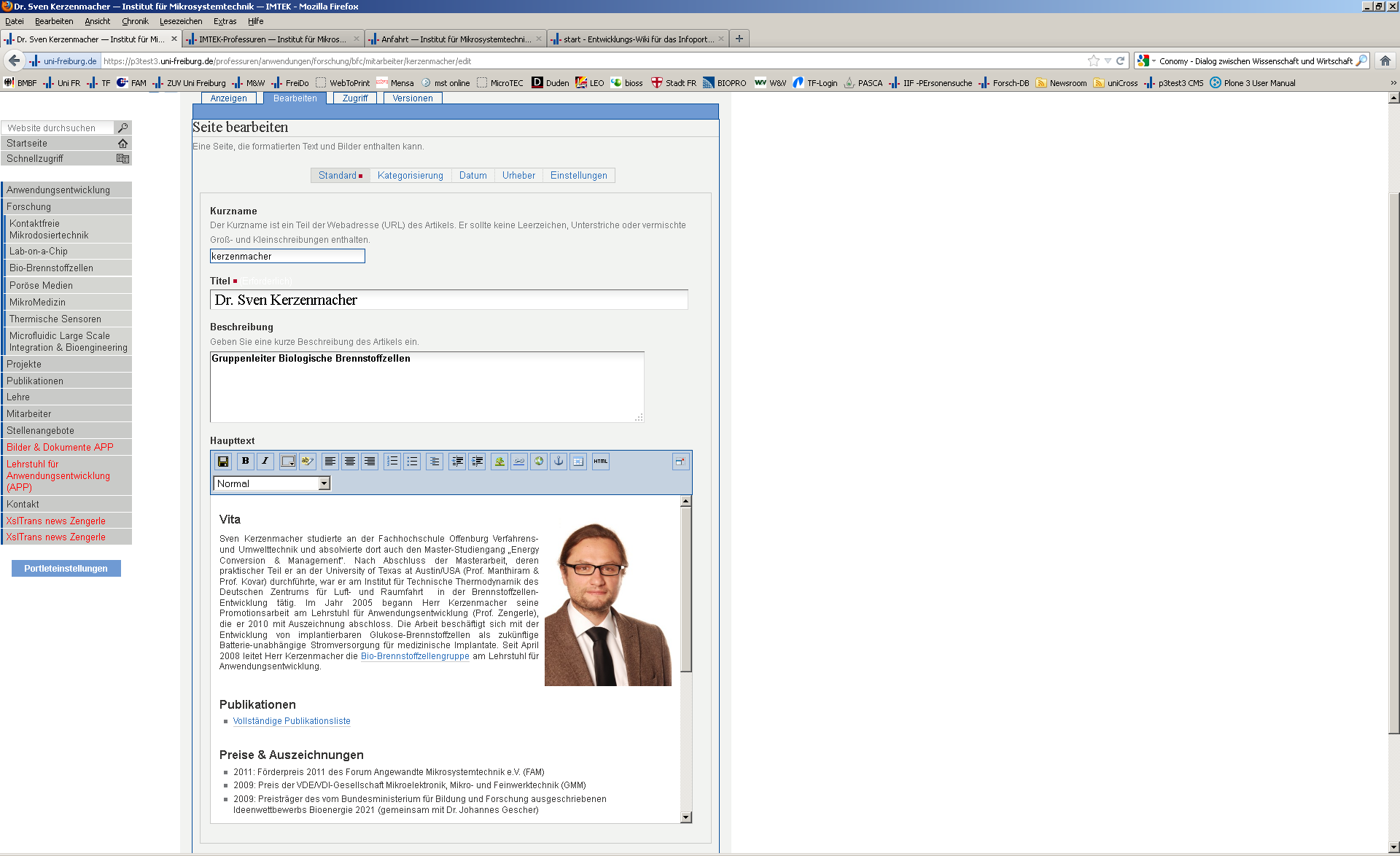 Überschriften: Subheading bold
Vita-Text : Normal
Foto: Cursor vor „Vita“ platzieren und auf das Bild-Symbol (Baum) zum Einbinden klicken und „rechts“ für die Ausrichtung wählen.
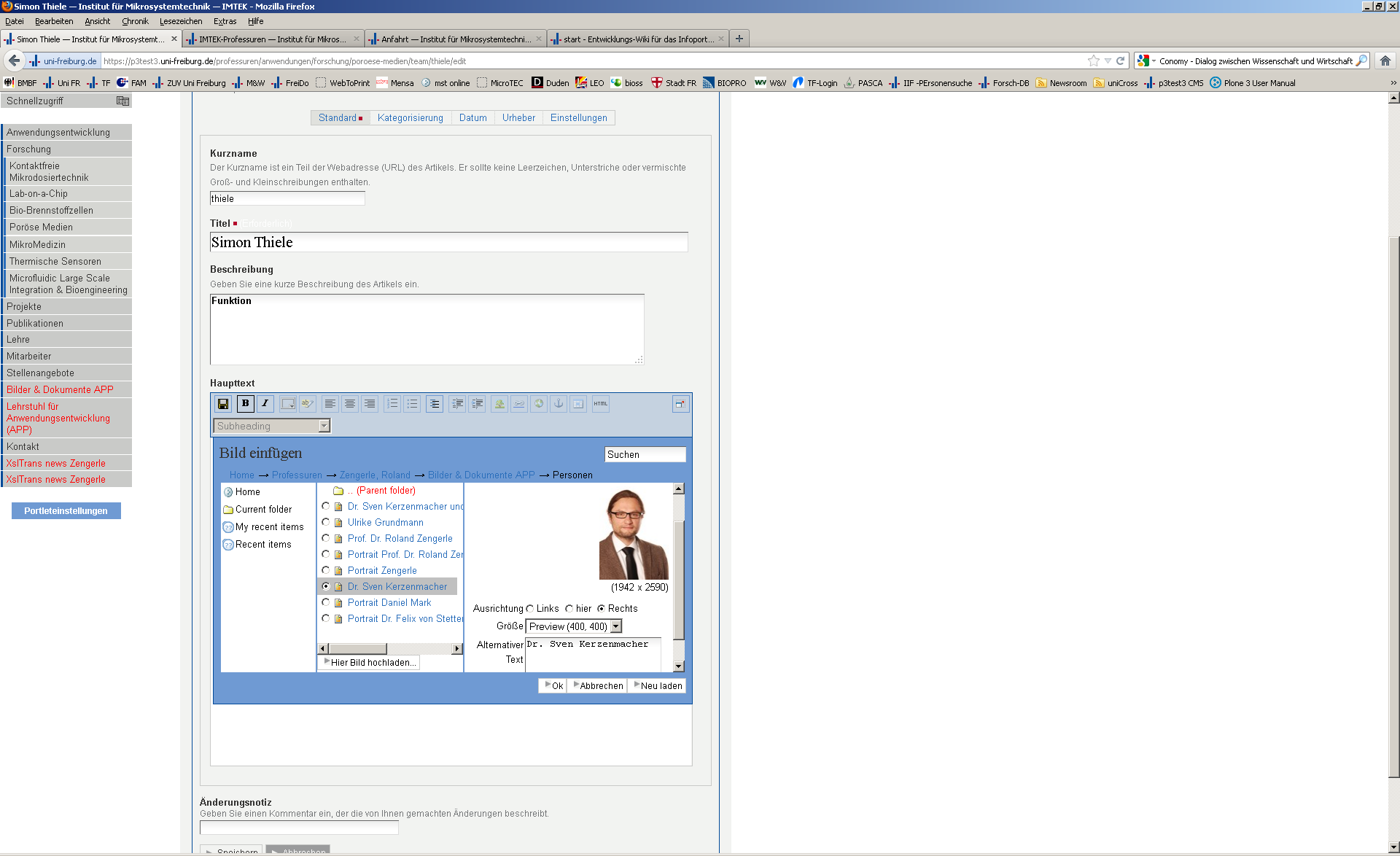 - 58 -
Seiten-Formatierung:Mitarbeiter-Lebensläufe / pers. MA-Seite
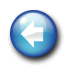 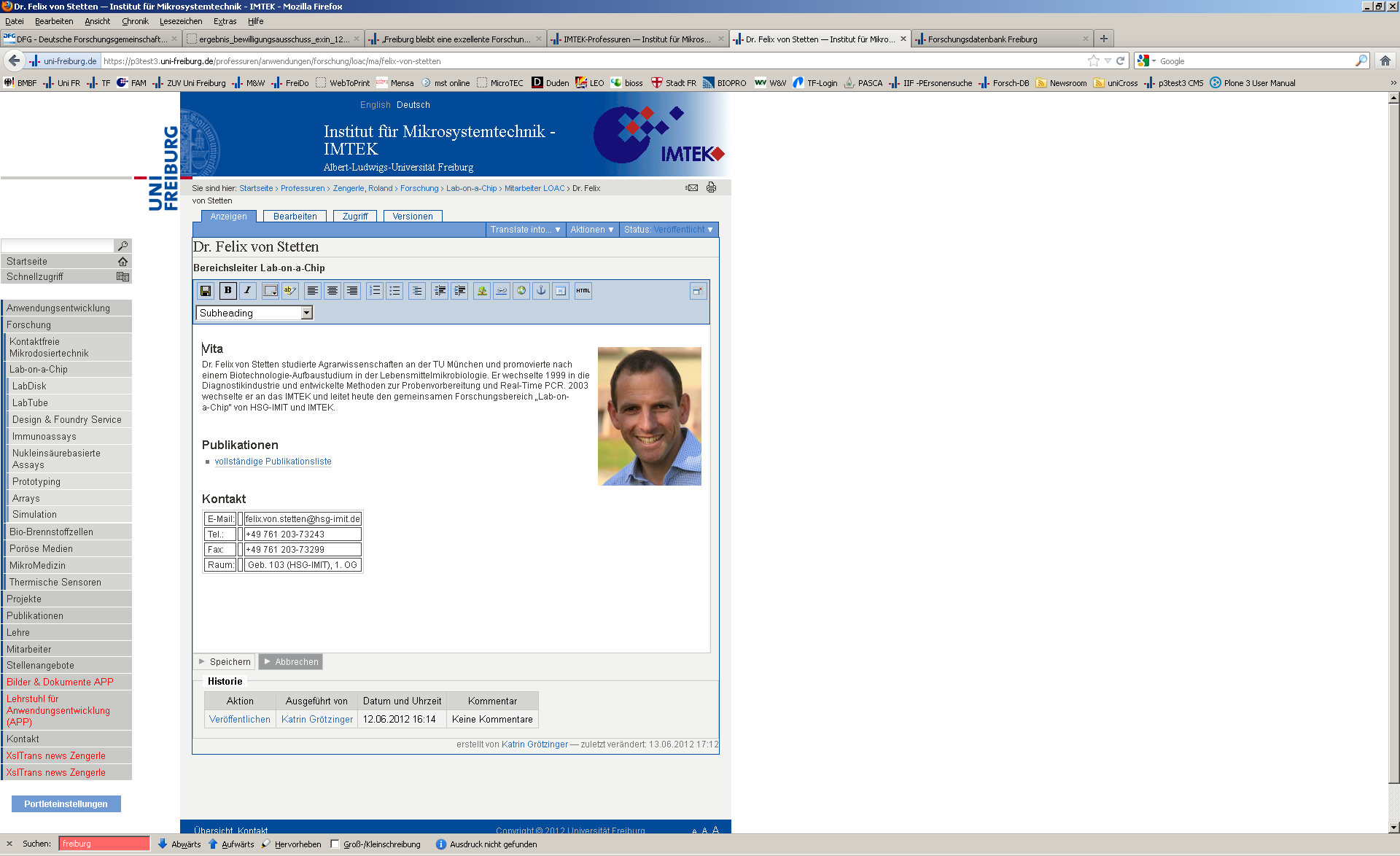 Kontaktdetails in Tabellenform eintragen:
in Tabellenform anlegen: 3-spaltig, invisible grid
- 59 -
Juli 2012
Hilfe – Online-Support
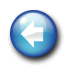 Wiki: https://wiki.uni-freiburg.de/tf-infoportal/doku.php/tf-infoportal
Plone 3 User Manual (auf Englisch) http://plone.org/documentation/manual/plone-3-user-manual
Rechenzentrum CMS –Support: http://www.cms.uni-freiburg.de/
- 60 -
Juli 2012
Hilfe – Offline-Support
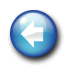 Allgemeine und inhaltliche Fragen
Katrin Grötzinger (IMTEK): -73242, news-support@tf.uni-freiburg.de
Natascha Thoma-Widmann (Technische Fakultät): -8056, news-support@tf.uni-freiburg.de
Administrationsrechte & Technische Fragestellungen zum CMS / IMTEK-Webauftritt
IMTEK-EDV-Administratorin Yvonne Haller (IMTEK): -7159, news-support@tf.uni-freiburg.de
Rechenzentrum CMS-Support-Team: http://www.cms.uni-freiburg.de/kontakt.html
CMS-Schulungen
Juli 2012
- 61 -
Katrin Grötzinger